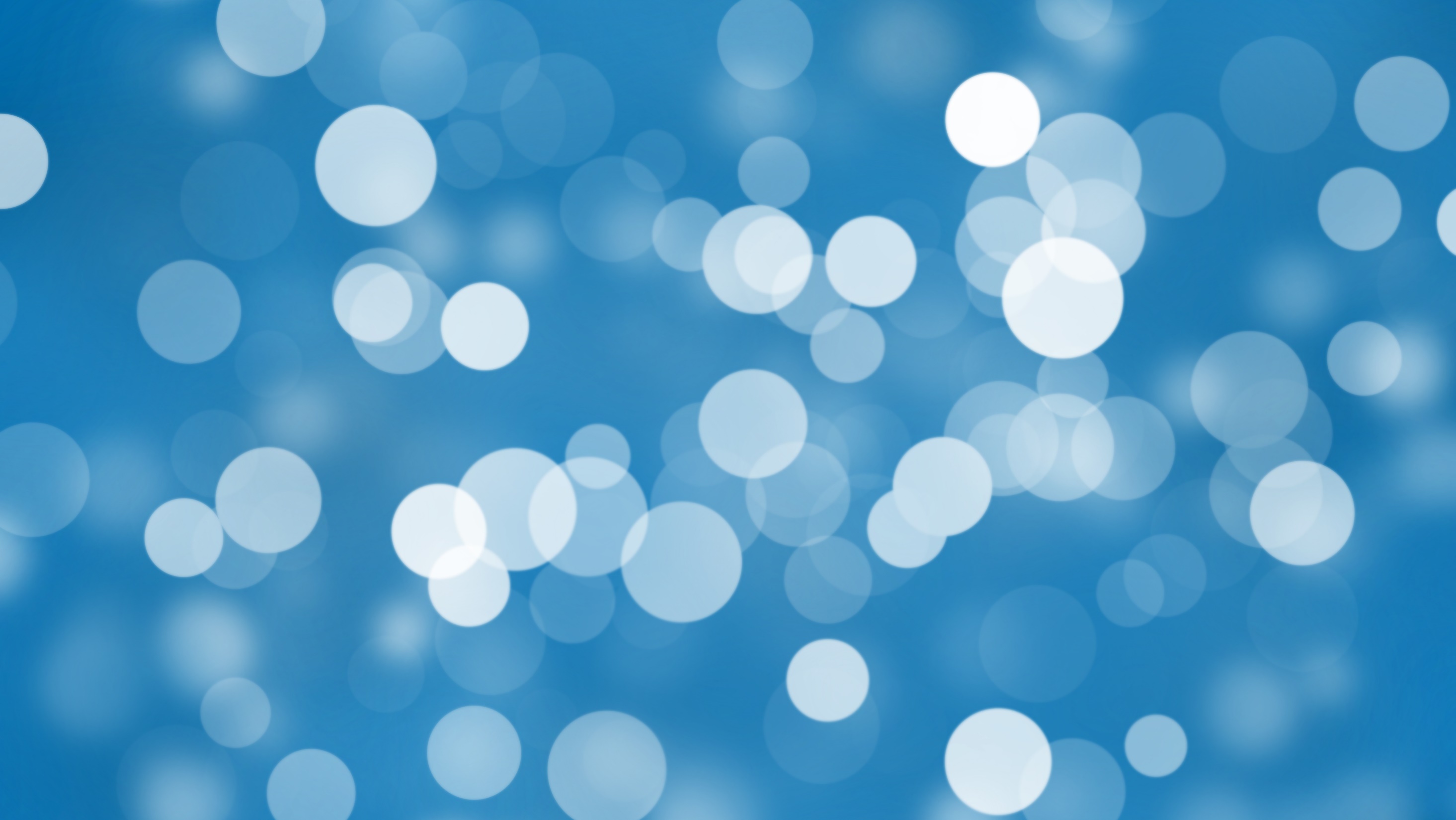 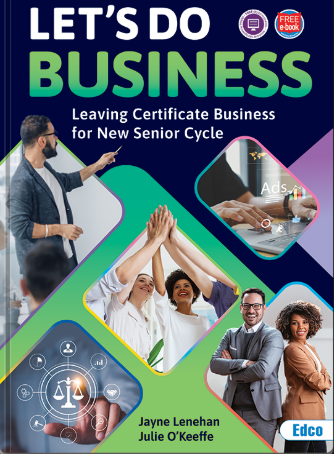 Let's Do BusinessEDCO Webinar
Jayne Lenehan & Julie O'Keeffe
Monday 3rd March
About the authors
Julie O'Keeffe
Jayne Lenehan
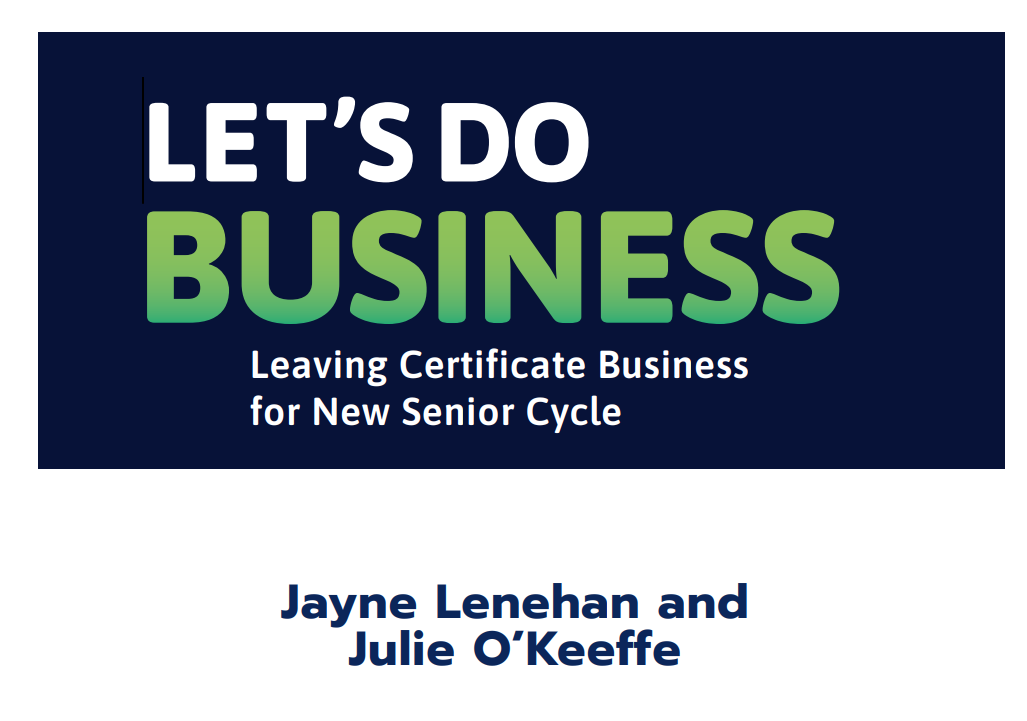 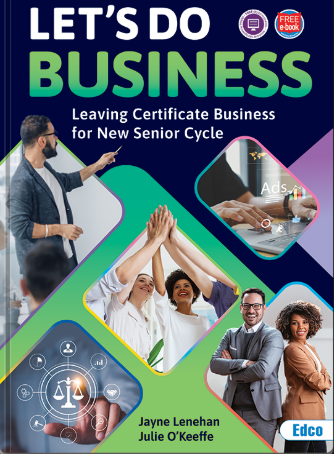 Webinar Plan!
Key Competencies
Cross Cutting themes
What's in! What's out!
Breakdown of strands
Unifying Strand
Investigative Study
Sample lesson 
Student Activity Book
Teachers Resource Book
[Speaker Notes: JLE]
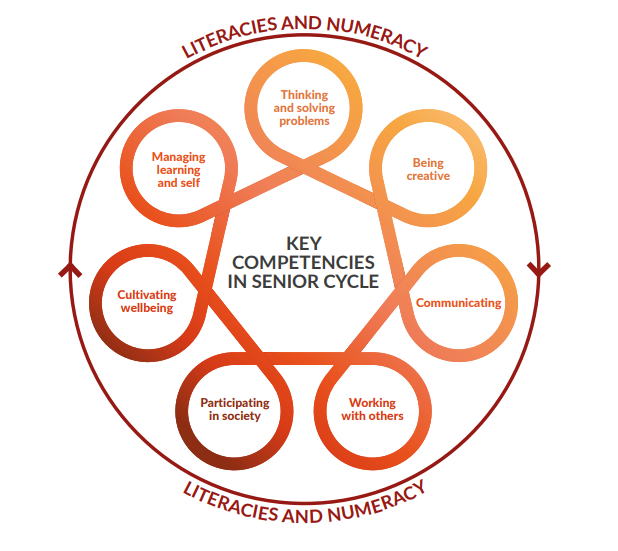 Key Competencies
Refers to the KNOWLEDGE, SKILLS, VALUES + DISPOSITIONS that students learn as they go through the course
Clear emphasis on these throughout the TB and the SAB in the form of activities and research methodologies.
Students learning in senior cycle is expected to take two forms; their learning within all of their subjects and modules and learning that takes place across all of their subjects. 
The learning that takes place across all subjects is characterised as key competencies.
[Speaker Notes: JOK]
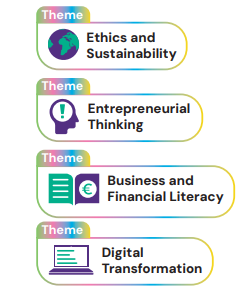 Cross Cutting themes
Clearly identifiable throughout the book using these icons.
All about exploring the dynamic world of business.
Ethics & Sustainability: Businesses must act ethically and sustainably, ensuring transparency and responsible engagement with customers, employees, communities, and the environment.
Entrepreneurial Thinking: Developing an entrepreneurial mindset helps students spot opportunities, manage risks, adapt to change, and drive innovation for personal and business growth.
Business & Financial Literacy: Understanding business and finance empowers individuals to make informed decisions, supporting lifelong learning and responsible financial choices.
Digital Transformation: Advances in technology, such as AI and big data, are reshaping business operations, customer interactions, and decision-making, requiring businesses to embrace innovation while managing challenges.
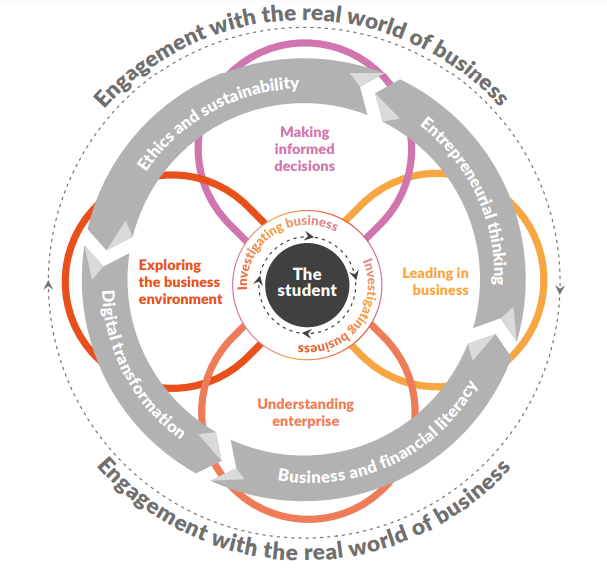 [Speaker Notes: JLE – JOK]
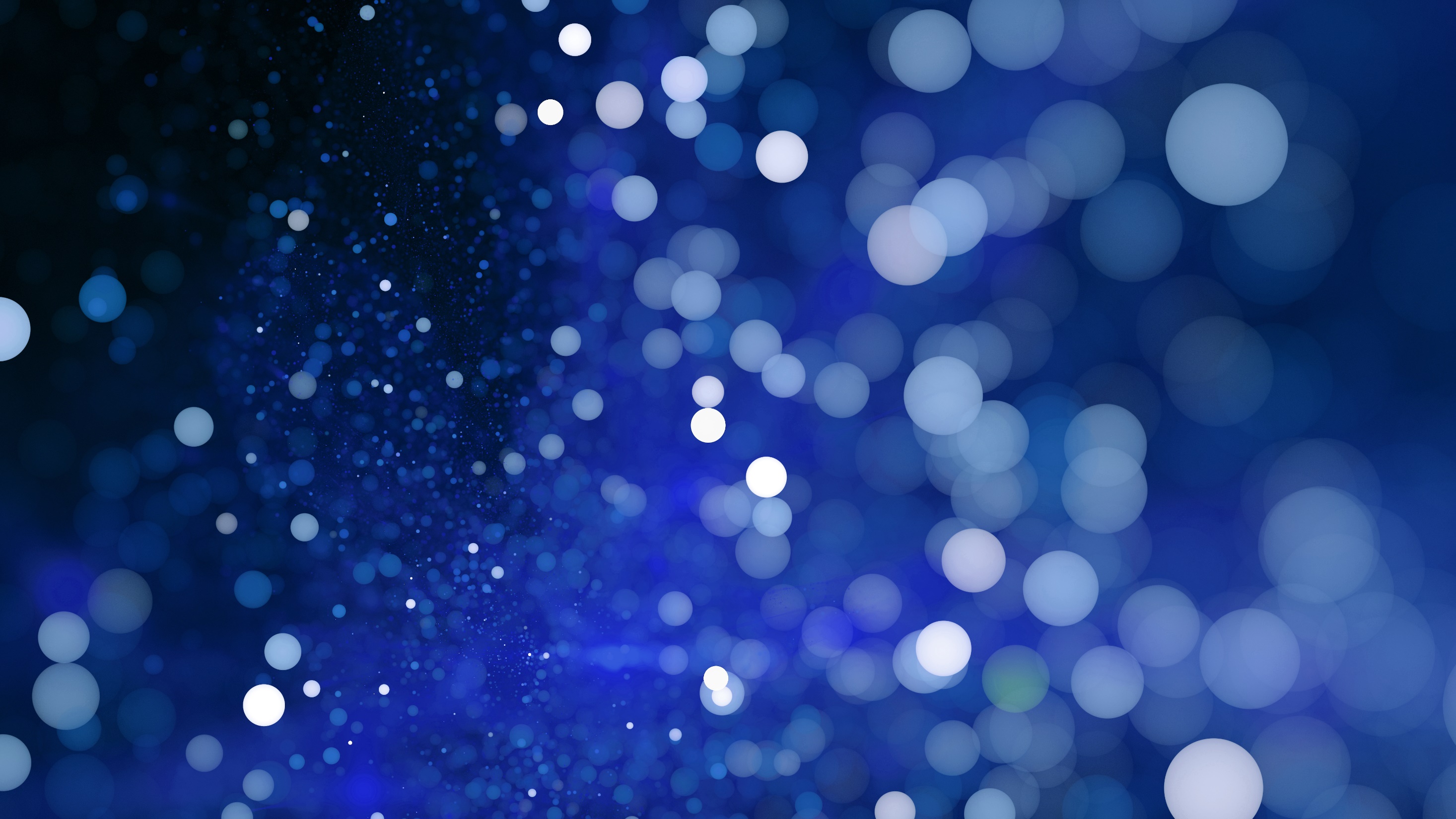 4 Strands -  new material in each of the strands
Content similar to elements of Unit 2,5+6
Content similar to elements of Unit 1
Content similar to elements of Unit 1,6+7
Content similar to elements of Unit 3,4+5
[Speaker Notes: JLE]
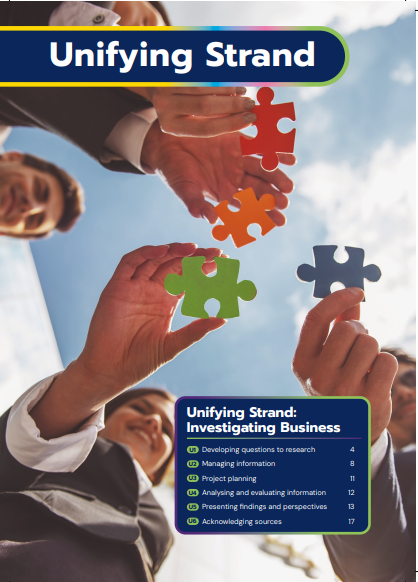 Unifying Strand
What is it?
This learning covers all four strands and shows how to work with information and data to make informed conclusions, decisions, and recommendations.
This Unifying Strand is designed to inspire an entrepreneurial mindset, encouraging students, to think like an entrepreneur, to be innovative and creative, to maximise opportunities, to analyse risk, to develop resilience and to adapt to change.
Completed in the form of reports , letters, charts, diagrams, articles from newspapers, graphs etc.
[Speaker Notes: JOK]
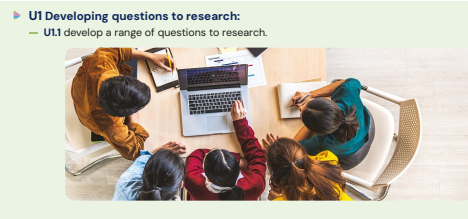 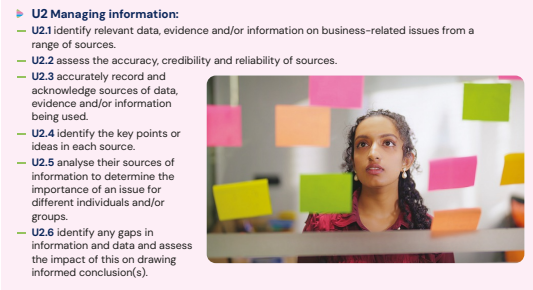 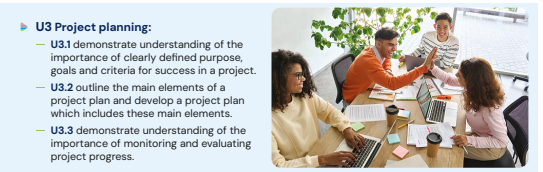 [Speaker Notes: JOK]
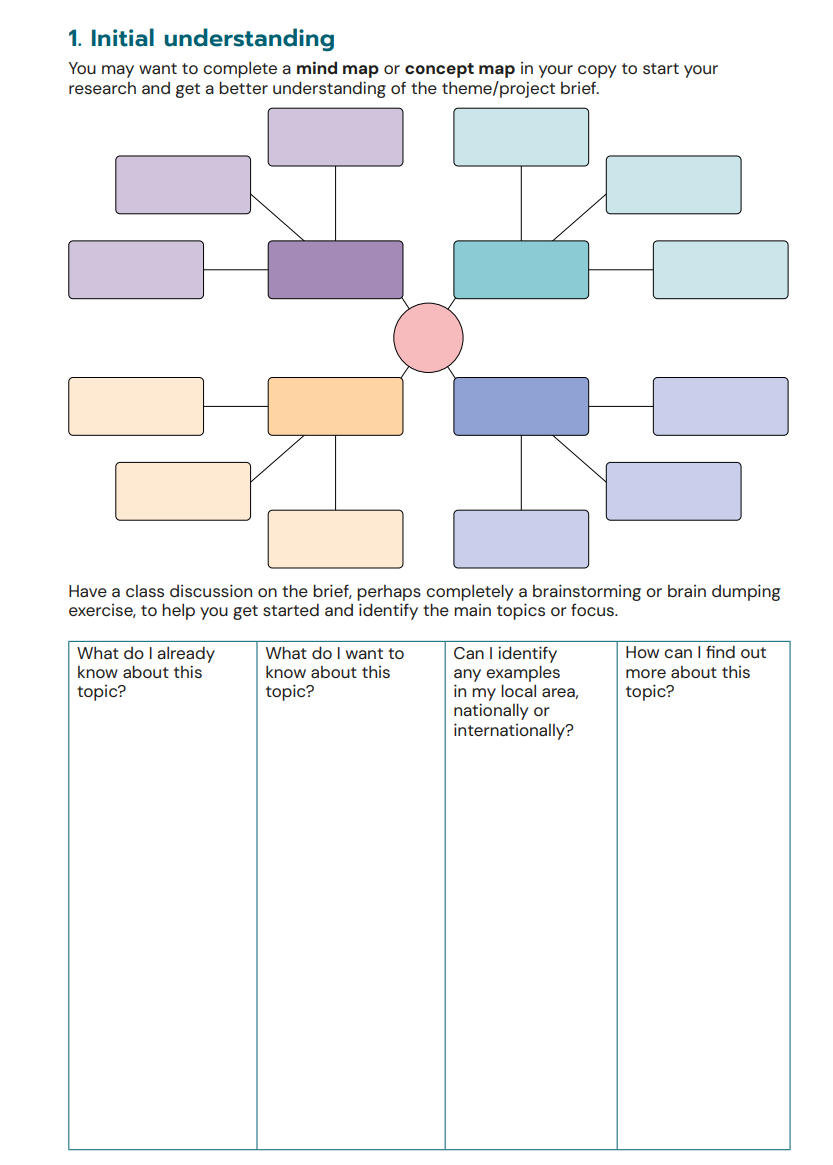 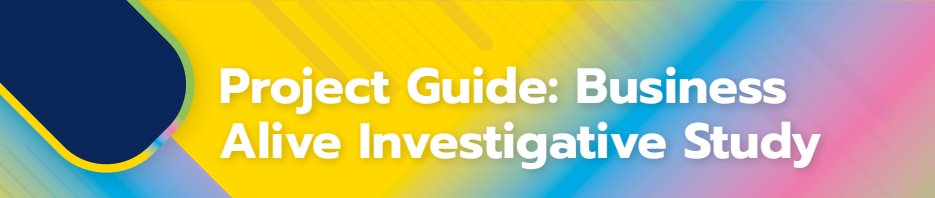 Investigative Study
Mindmap / concept map to start the brainstorming process
The Business Alive Investigative Study is an additional assessment worth 40% of a student's final grade in Senior Cycle Business. It allows students to RESEARCH, ANALYSE, and EVALUATE a business topic using different sources of information.
Students will:
Plan and manage their study, tracking progress.
Investigate a business topic and apply skills learned.
Incorporate key business themes from the curriculum.
Draw conclusions and make recommendations based on research.
Present their findings effectively.
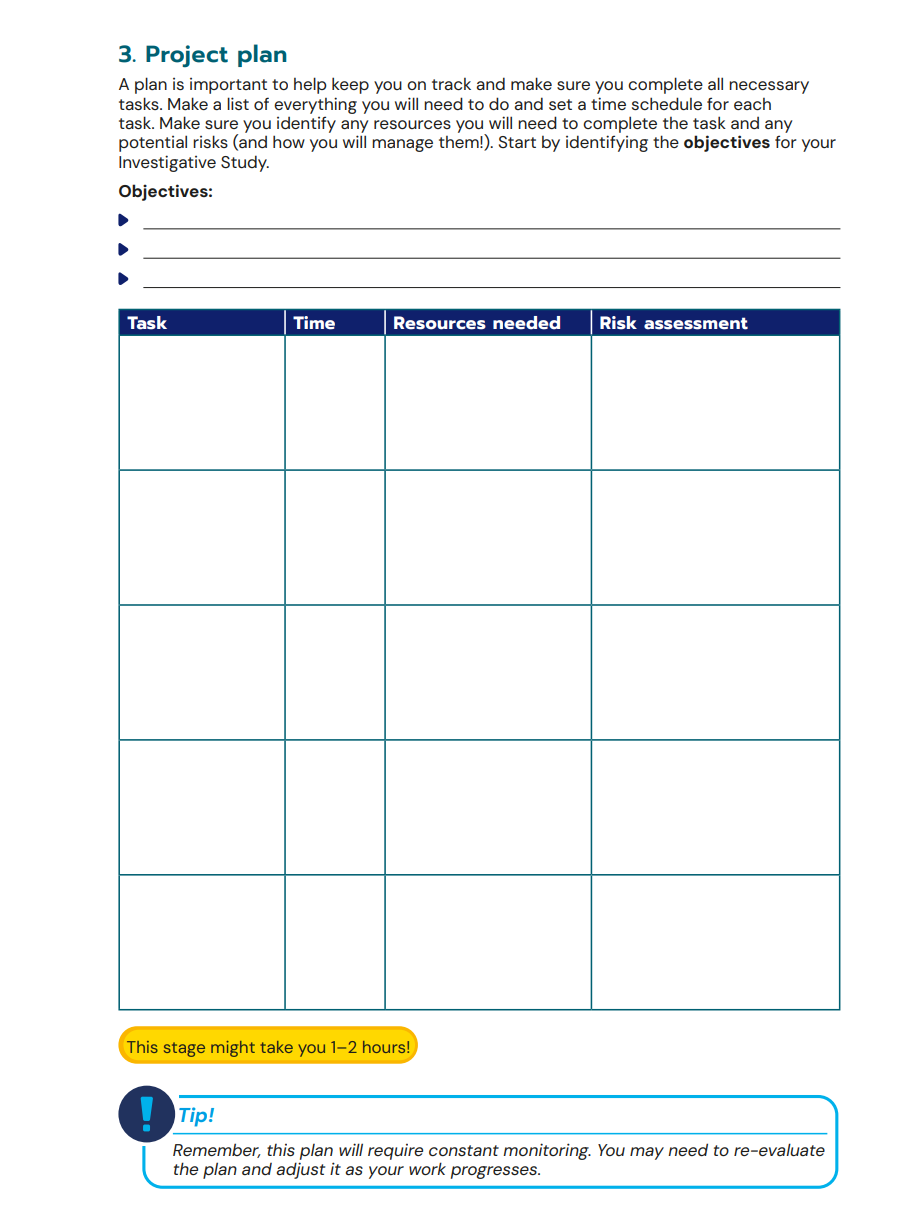 Plannning template provided
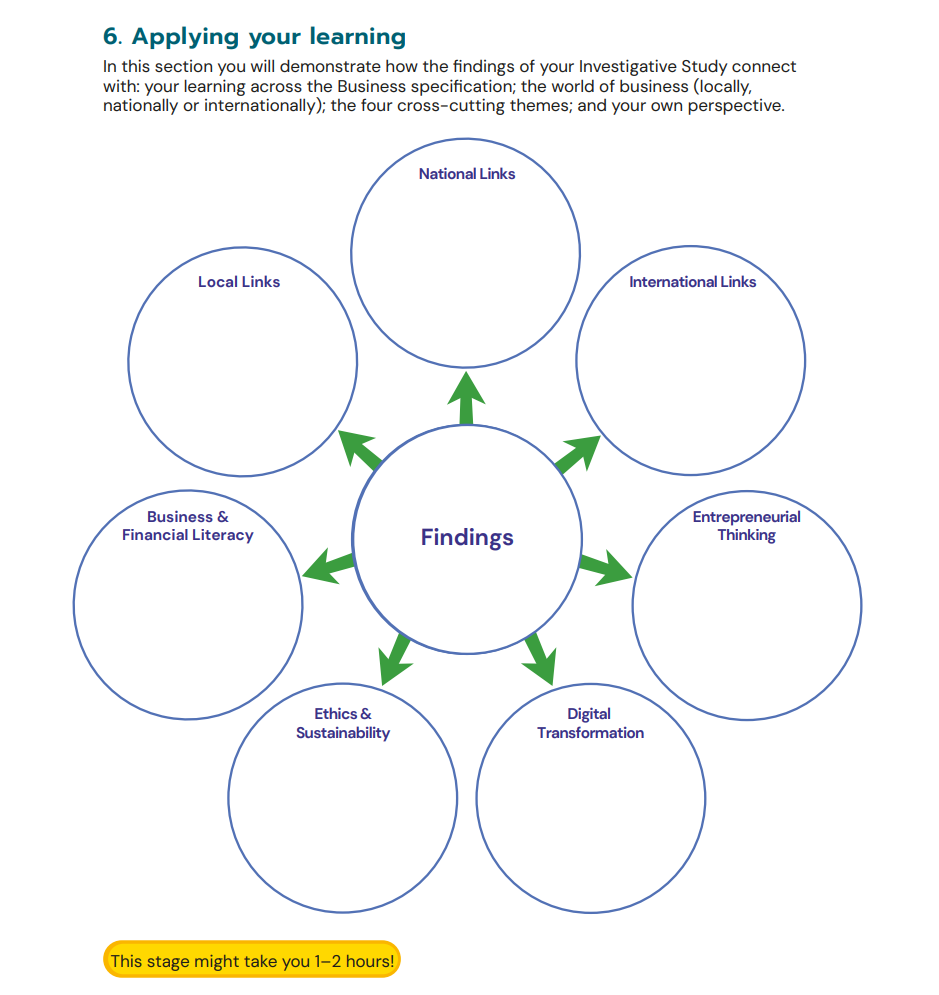 Suggested timelines given for each stage
[Speaker Notes: JOK]
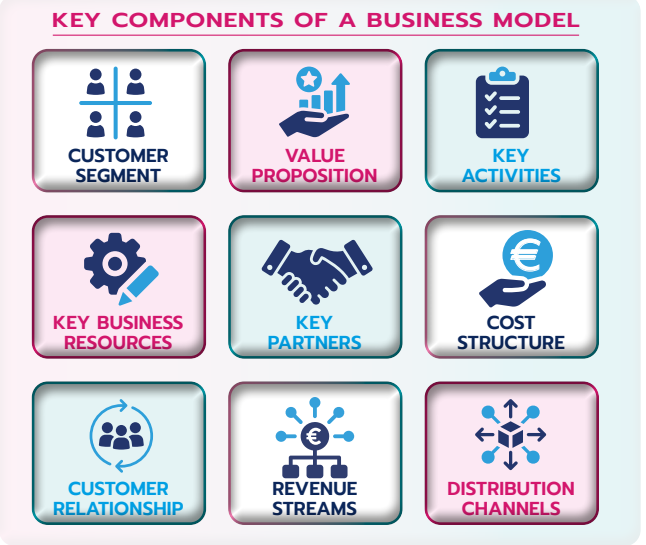 What's in v What's out!
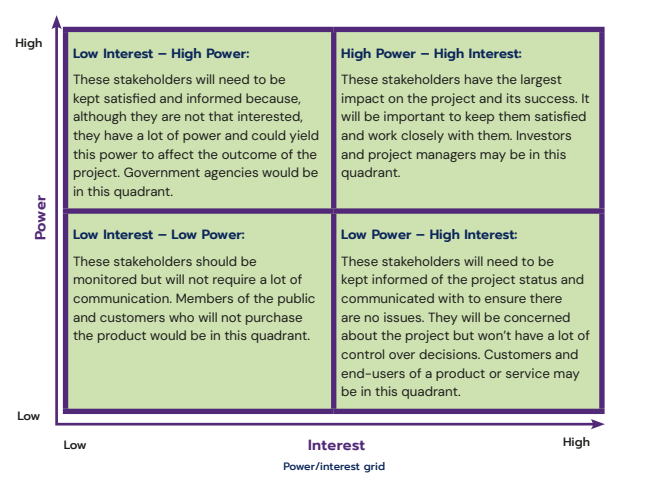 [Speaker Notes: JLE]
Strand 1
[Speaker Notes: JLE]
Strand 2
[Speaker Notes: JLE]
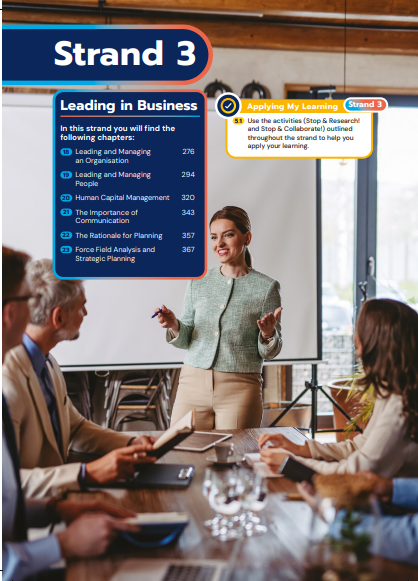 Strand 3
[Speaker Notes: JOK]
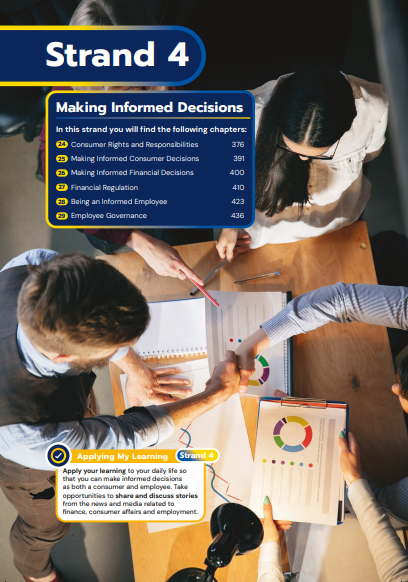 Strand 4
[Speaker Notes: JOK]
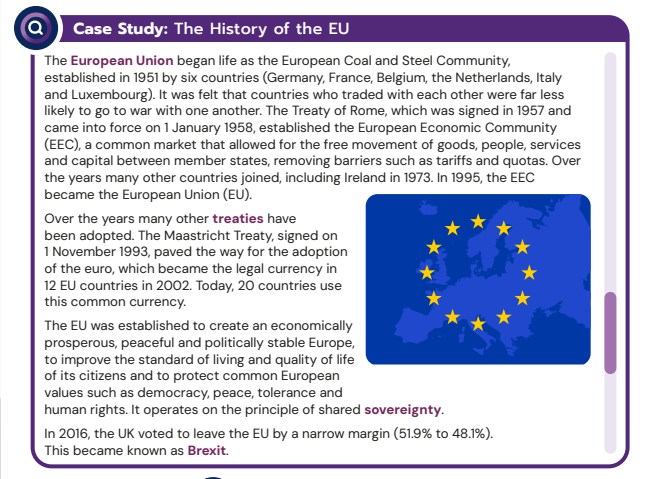 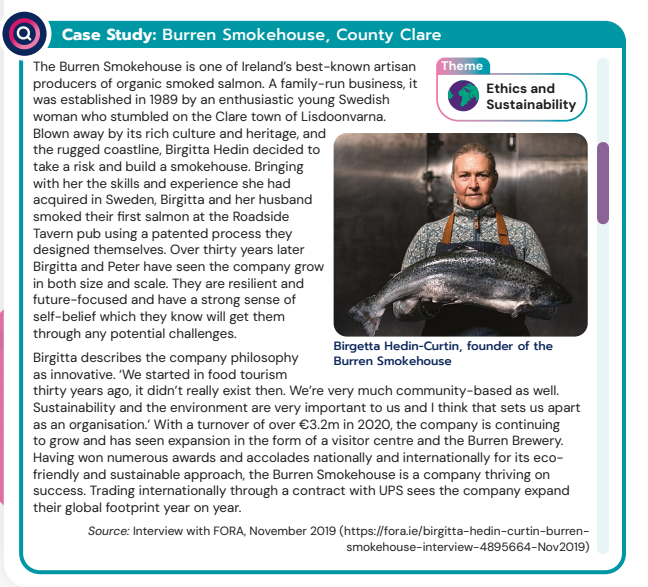 Case Studies
Over 40 case studies throughout the book  -  local, national and international examples. 

Companies vary from Donegal to Cork, Tipperary to Kildare.

Topical for LC students  - links drawn to Cros Cutting themes.

Embedded throughout the book and not just at the start.

Stimulate learning, allows for development of key competencies.
[Speaker Notes: JLE]
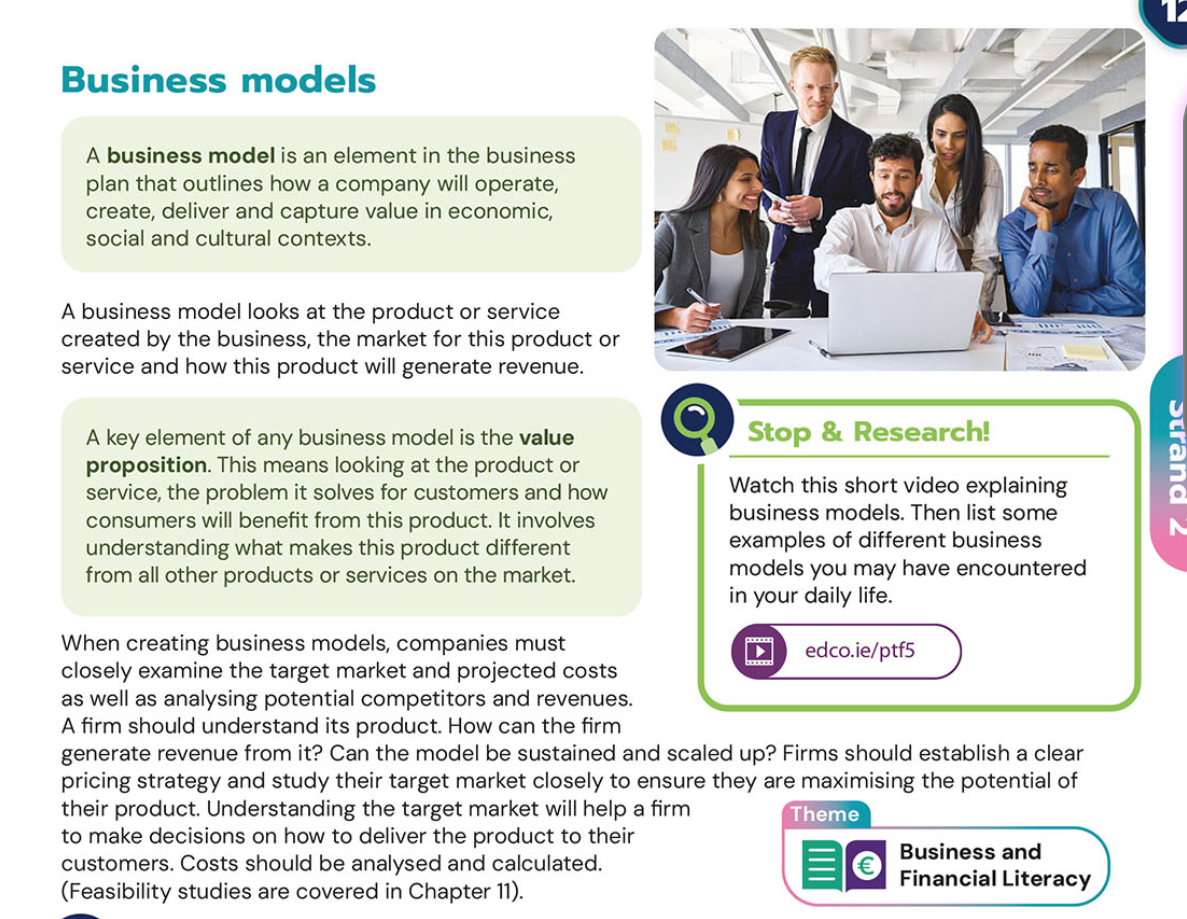 Sample Lesson – Business Model Canvas!
Note the references to the Cross Cutting themes – visual logos
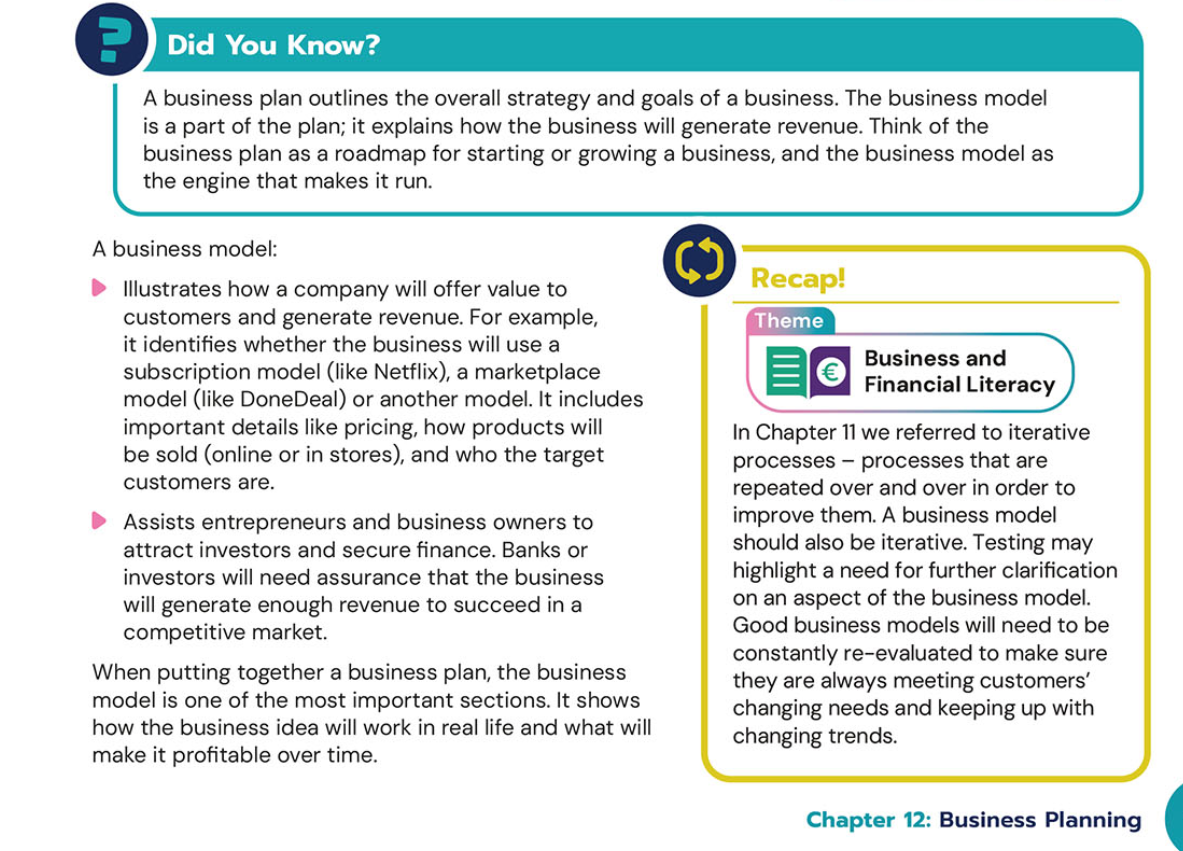 Use the examples generated in this STOP & RESEARCH! activity to generate further class discussion. Make sure to have LOCAL examples too
[Speaker Notes: JOK]
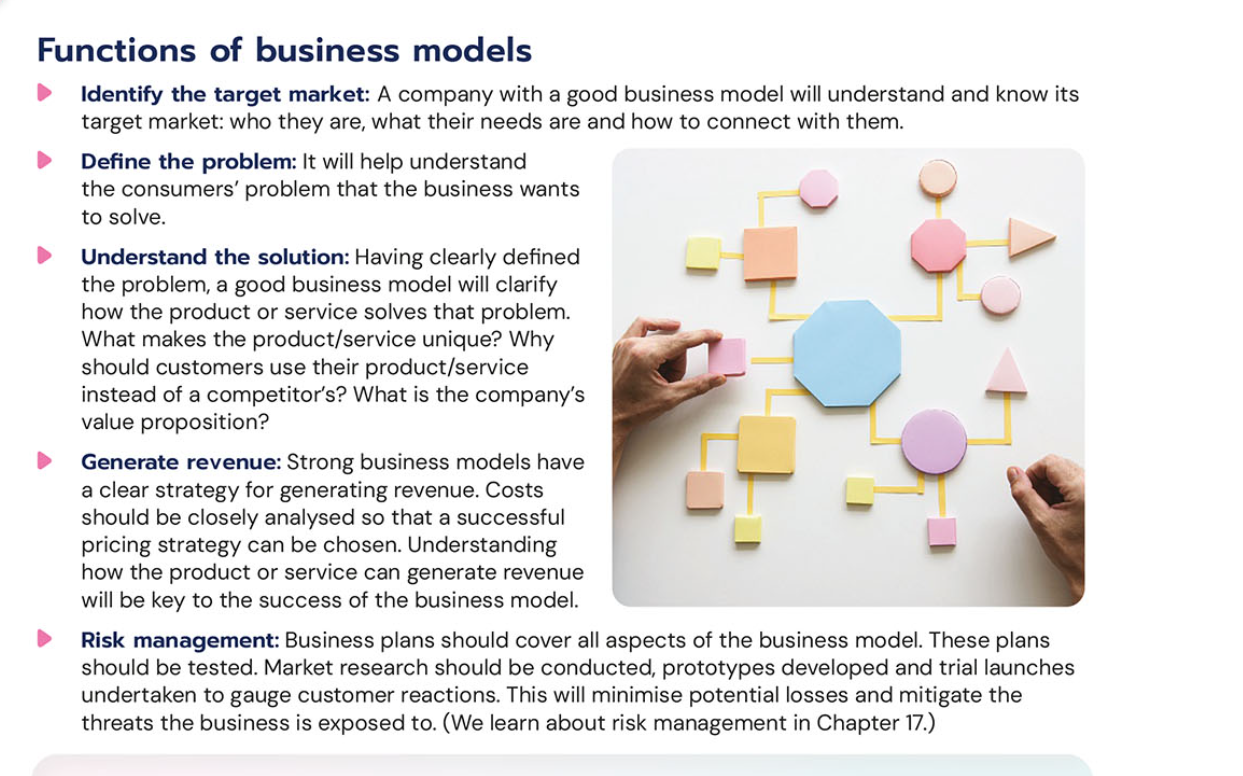 Clear graphic will help students to work through the theory that follows. 
Simpflying theory as go through each part of the chapter
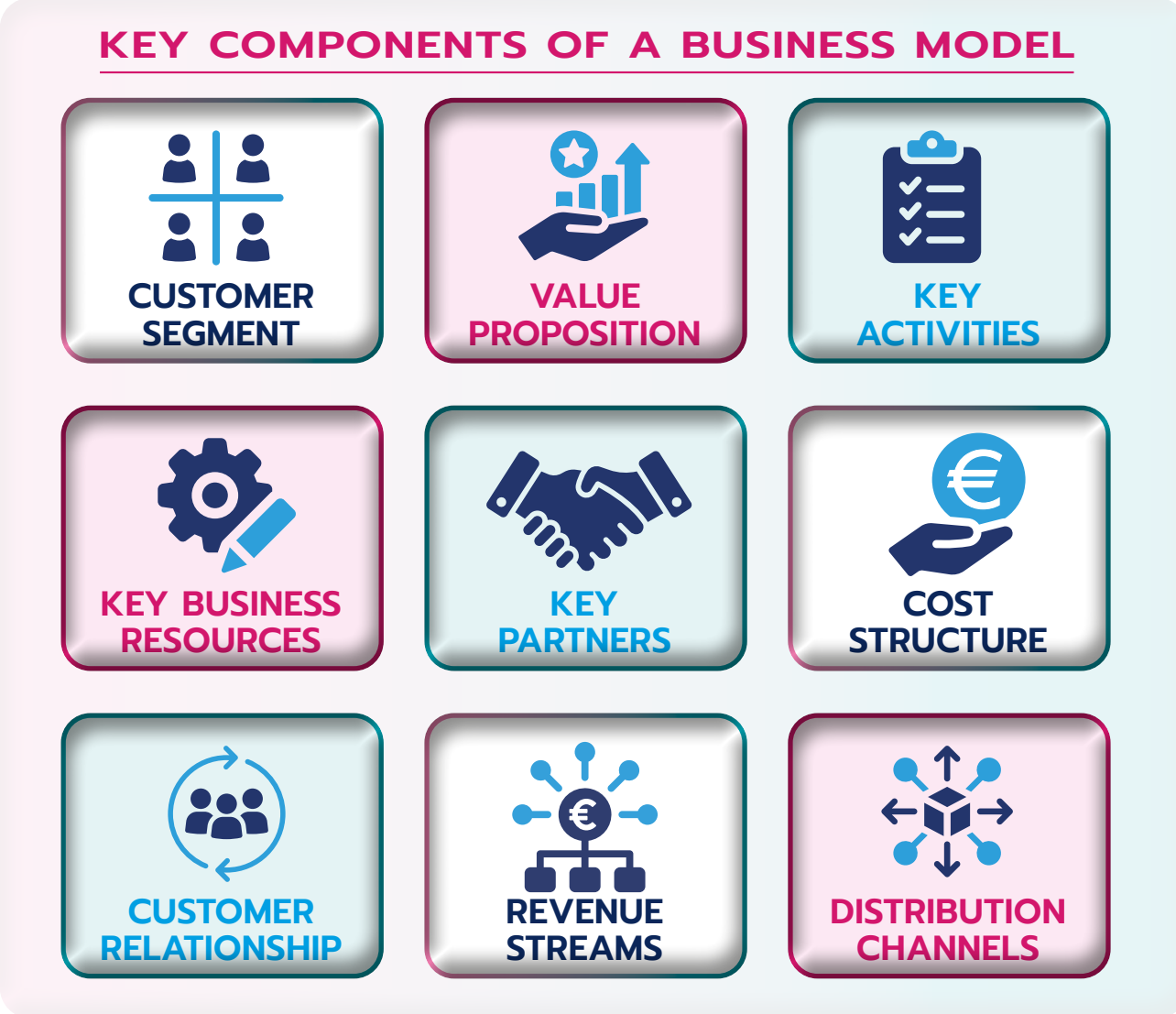 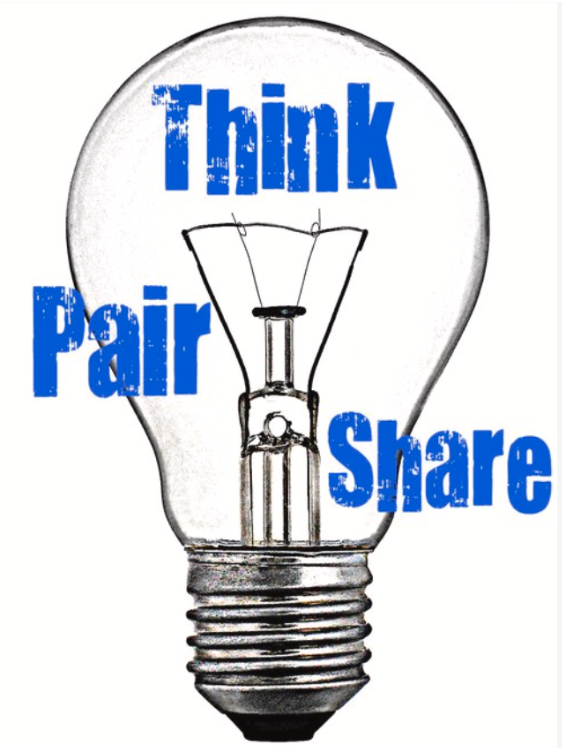 Clear , well presented content. Allows for easy navigation through the material. Ideal opportunity for a TPS – Think Pair Share activity
[Speaker Notes: JOK]
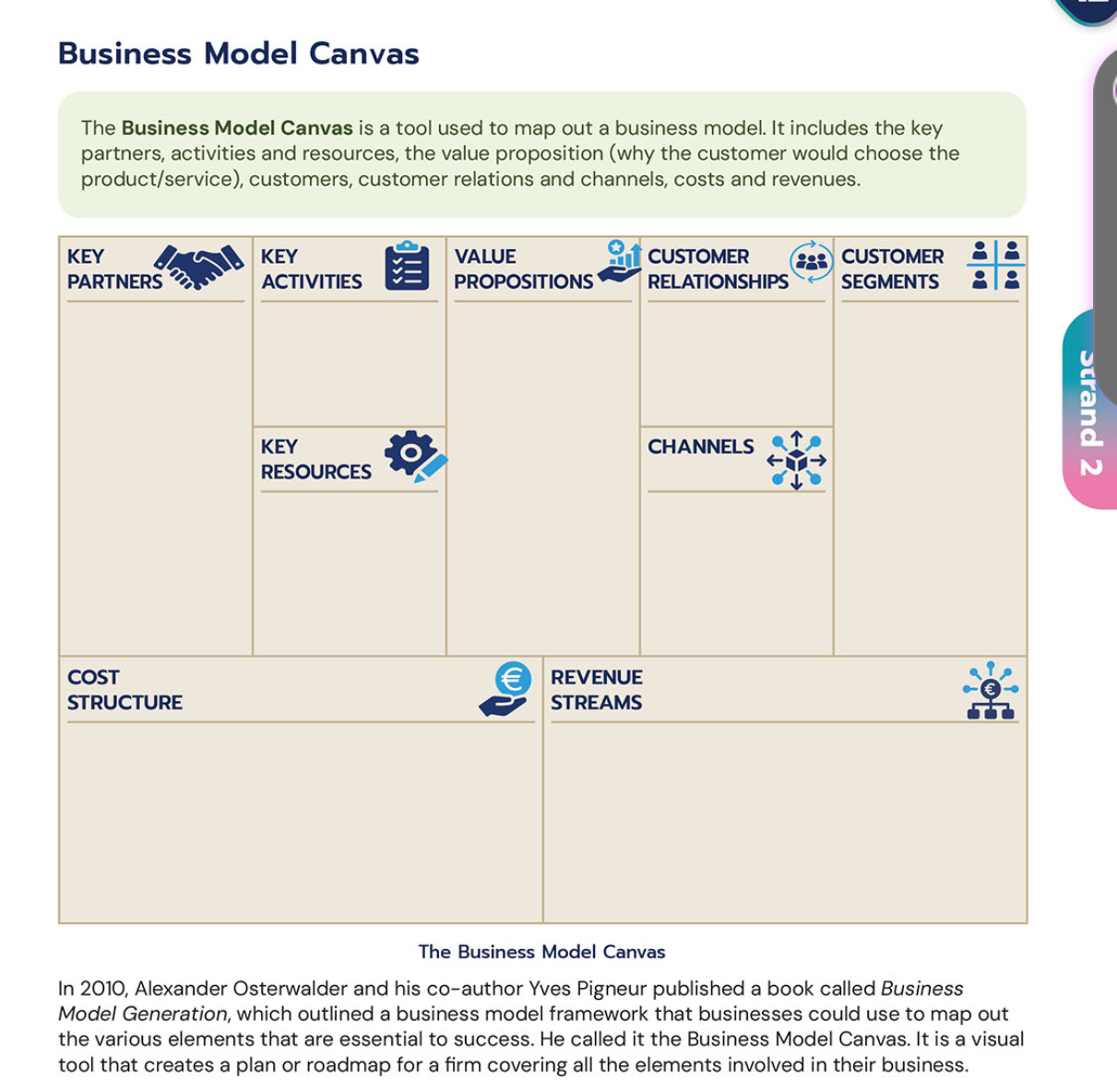 Clear identifiable definition to begin with. 
Student friendly language (any difficult terms simplified for students)
Blank business model canvas with headings, 
Won't overwhelm students, start small and build knowledge with them.
Further explanation of the topic/ scaffolded for stronger students.
[Speaker Notes: JLE]
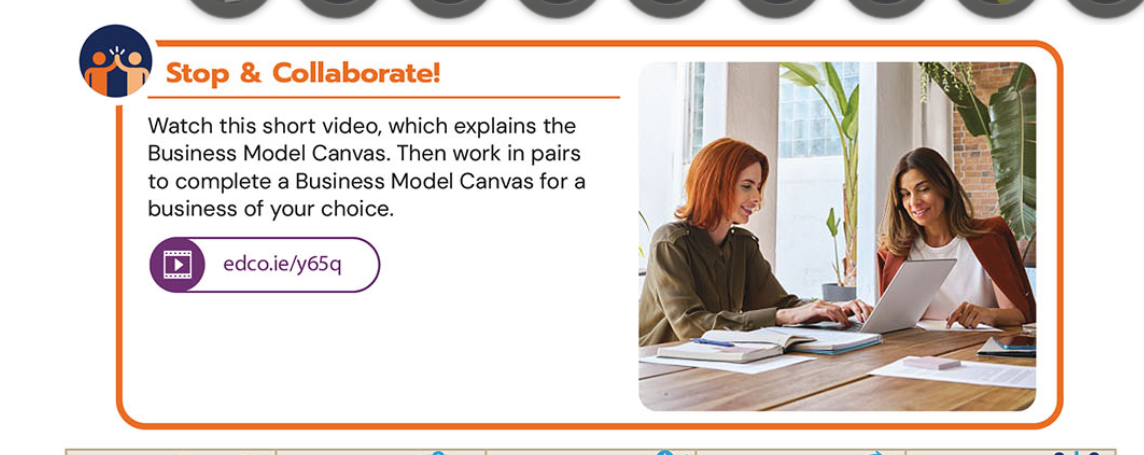 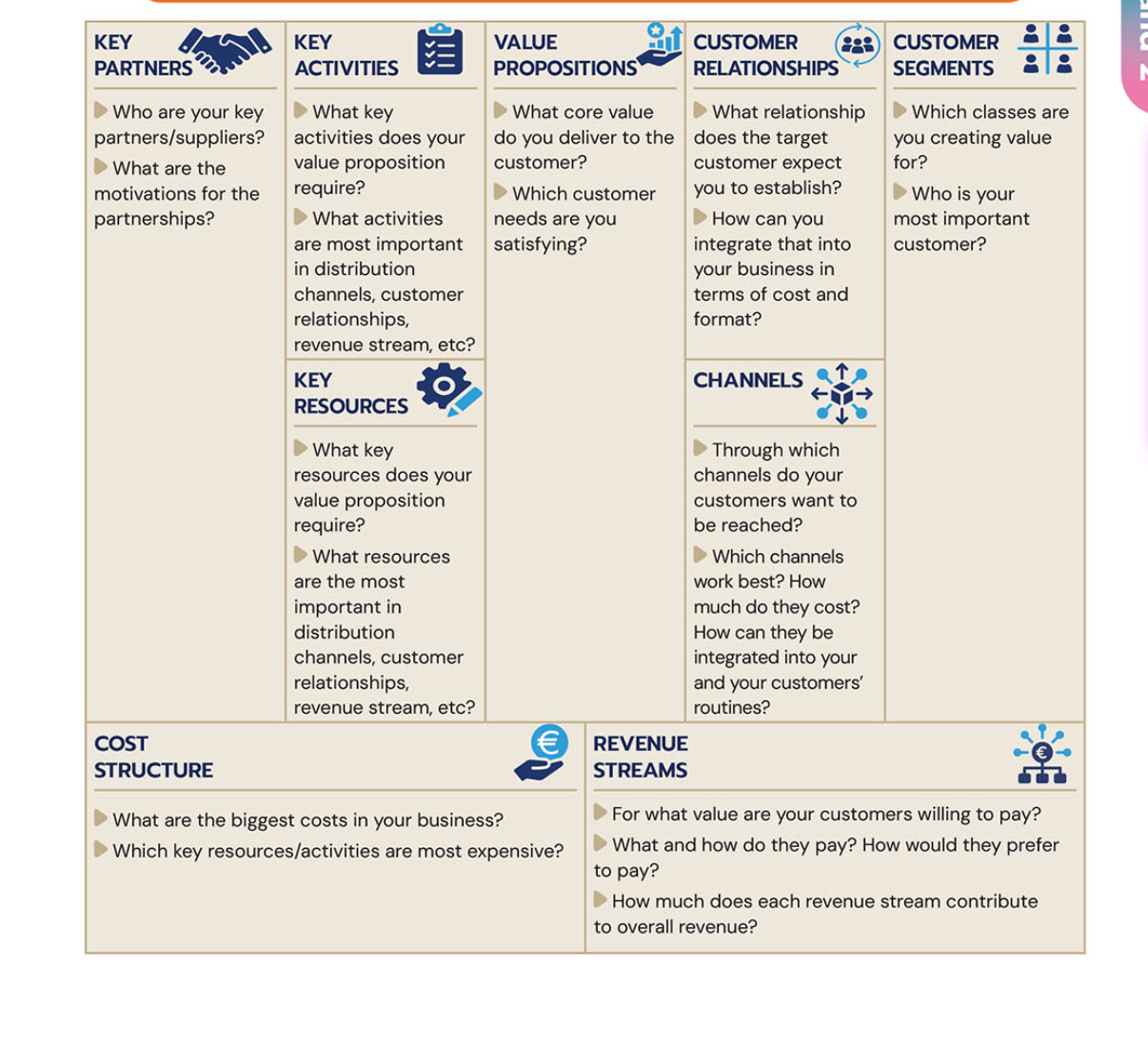 Video to cement explanation of term – differentiated & appeals to all learning styles
Building on knowledge – Each key heading explained with sample questions which will aid completing a business model canvas
[Speaker Notes: JLE]
One Stop Shop!
Student Activity Book: Corresponding Activities
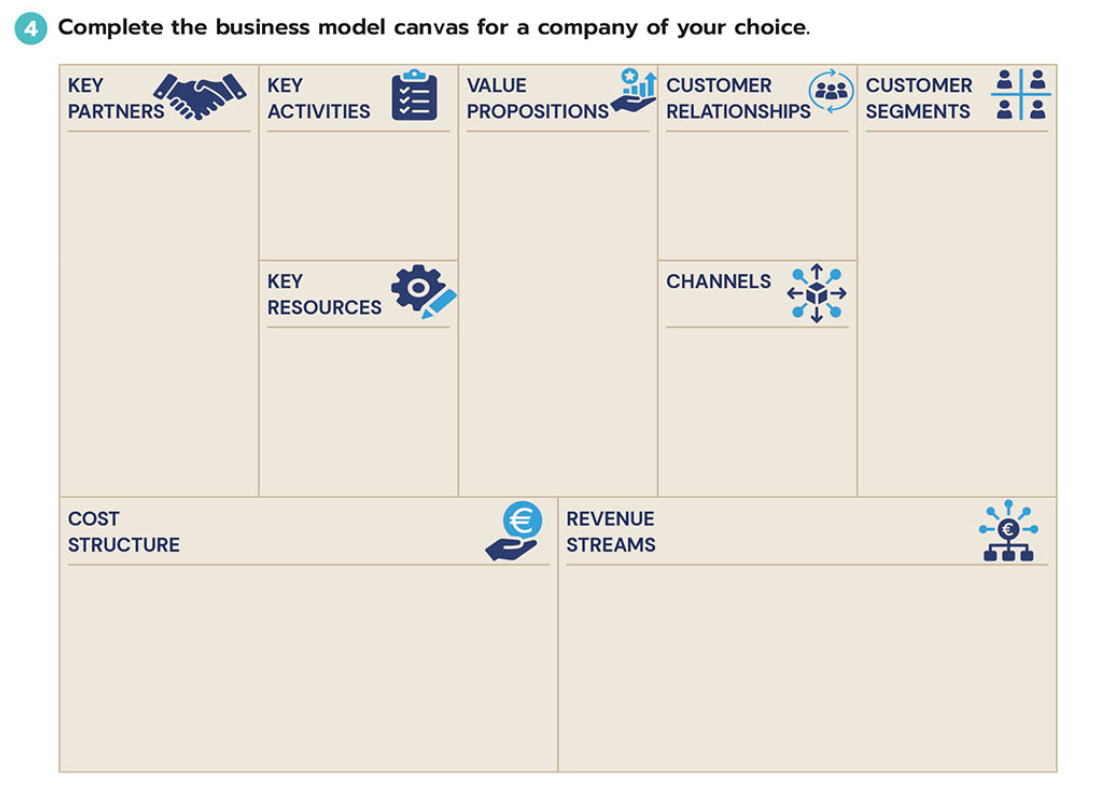 Activities to reinforce learning
Range of activities for different learning styles 
Sample of blank business model canvas to complete, multiple choice questions at the start to aid recall of information, graphic organiser to summarise learning.
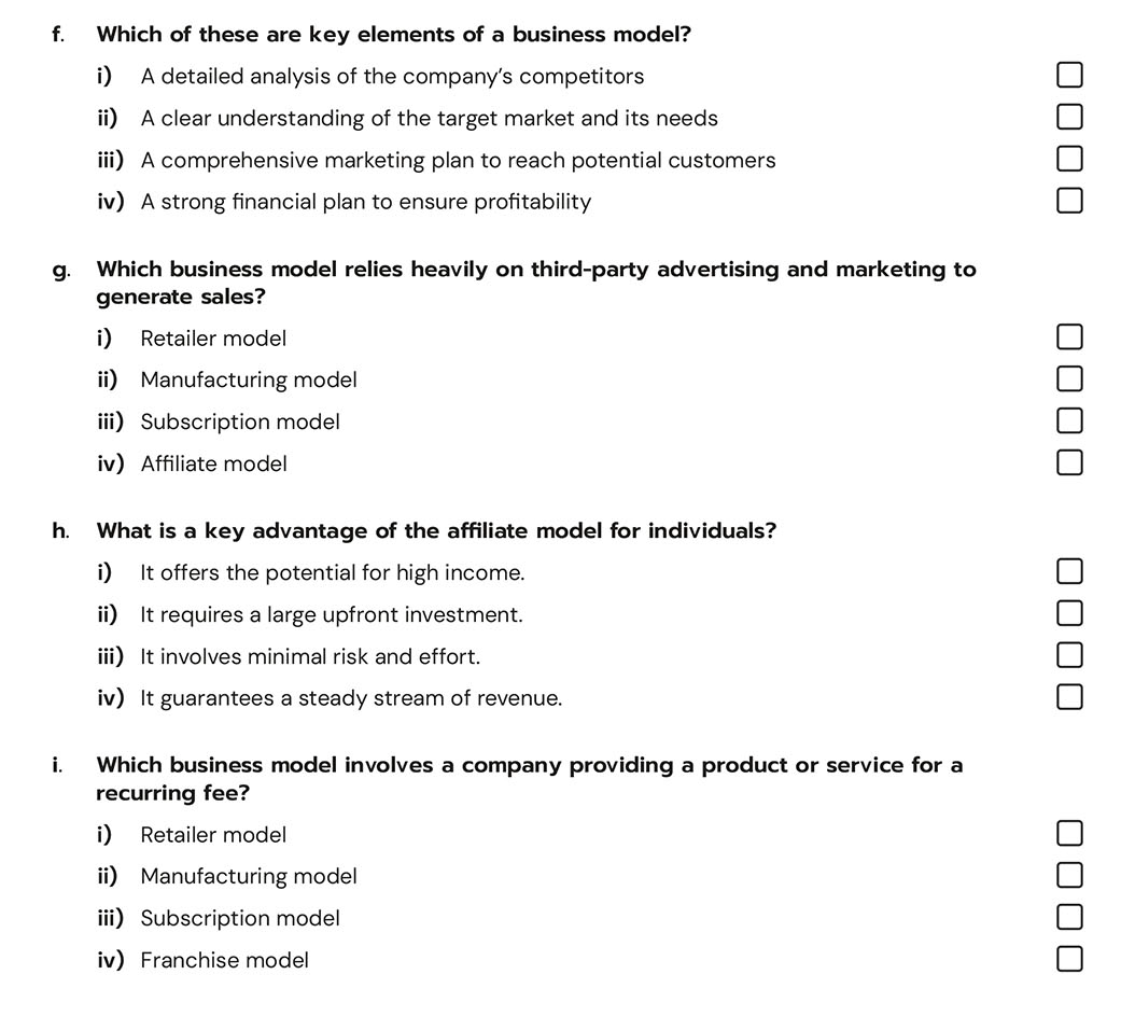 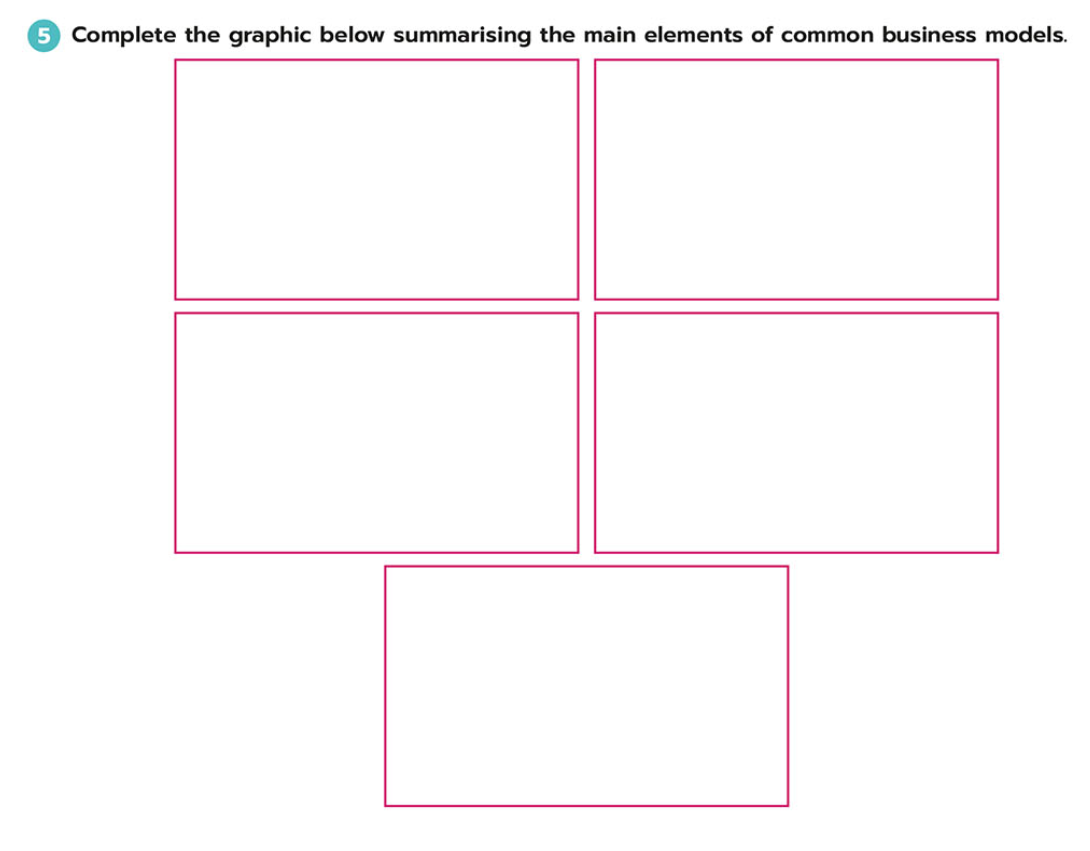 [Speaker Notes: JOK]
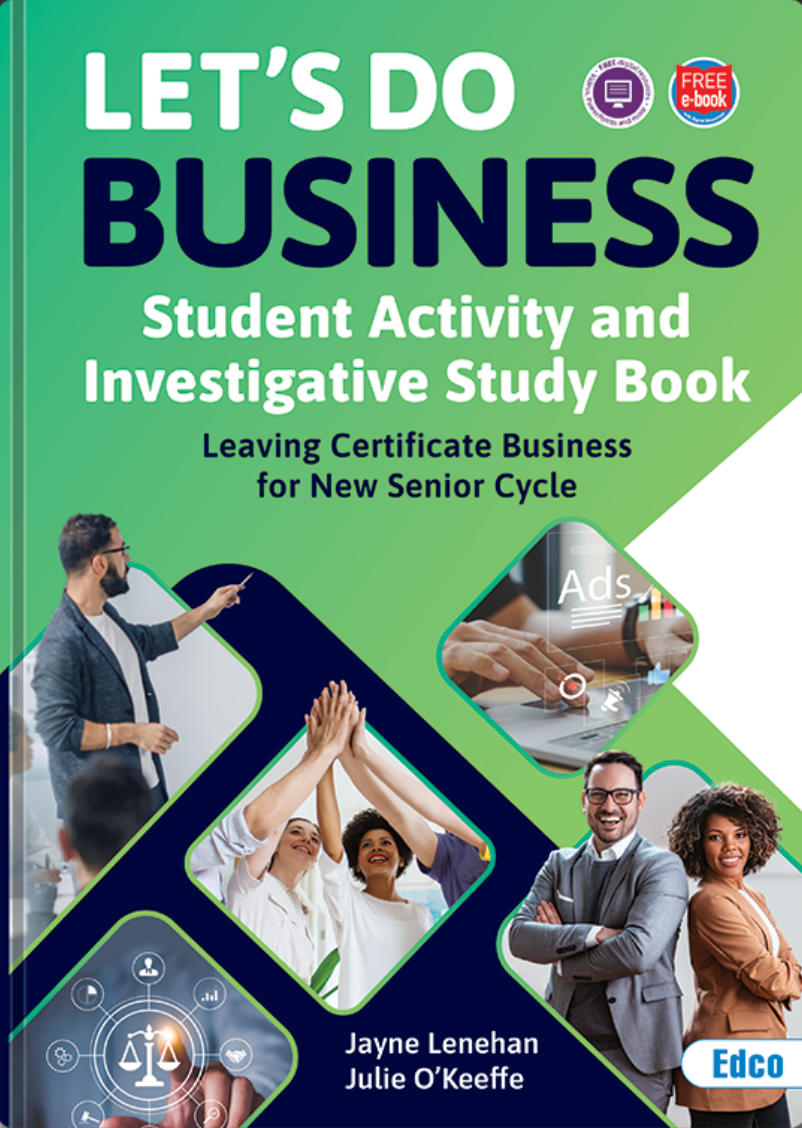 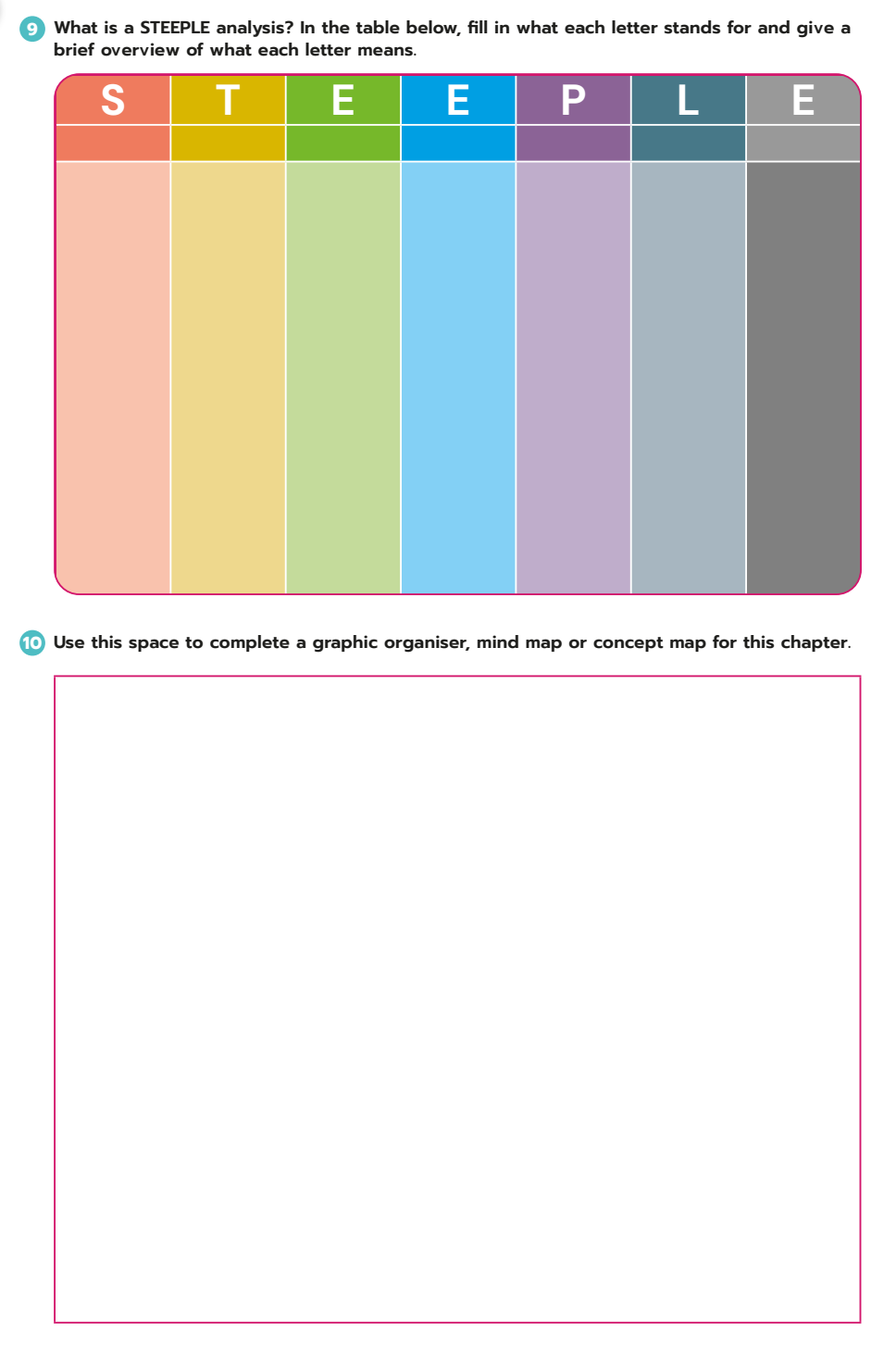 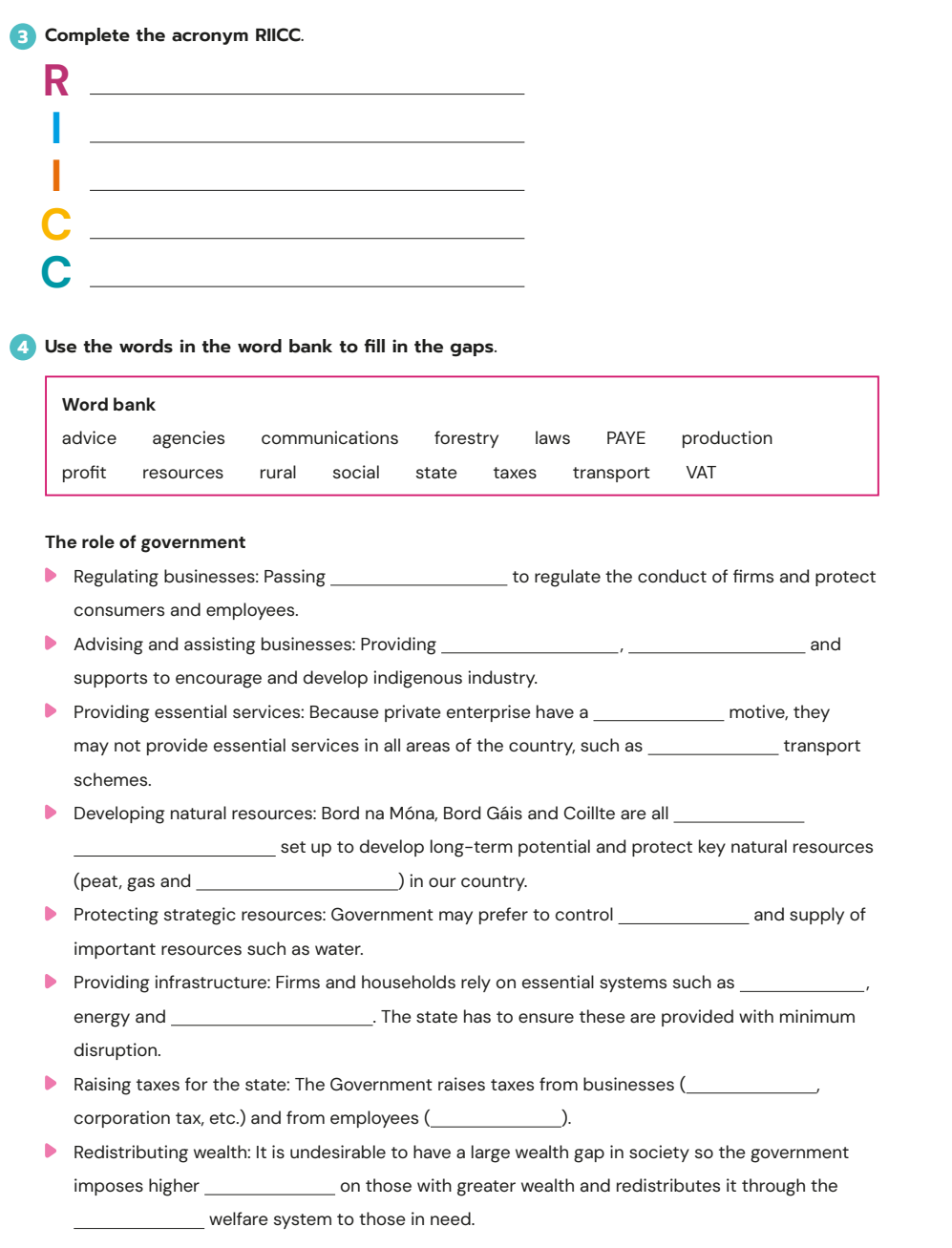 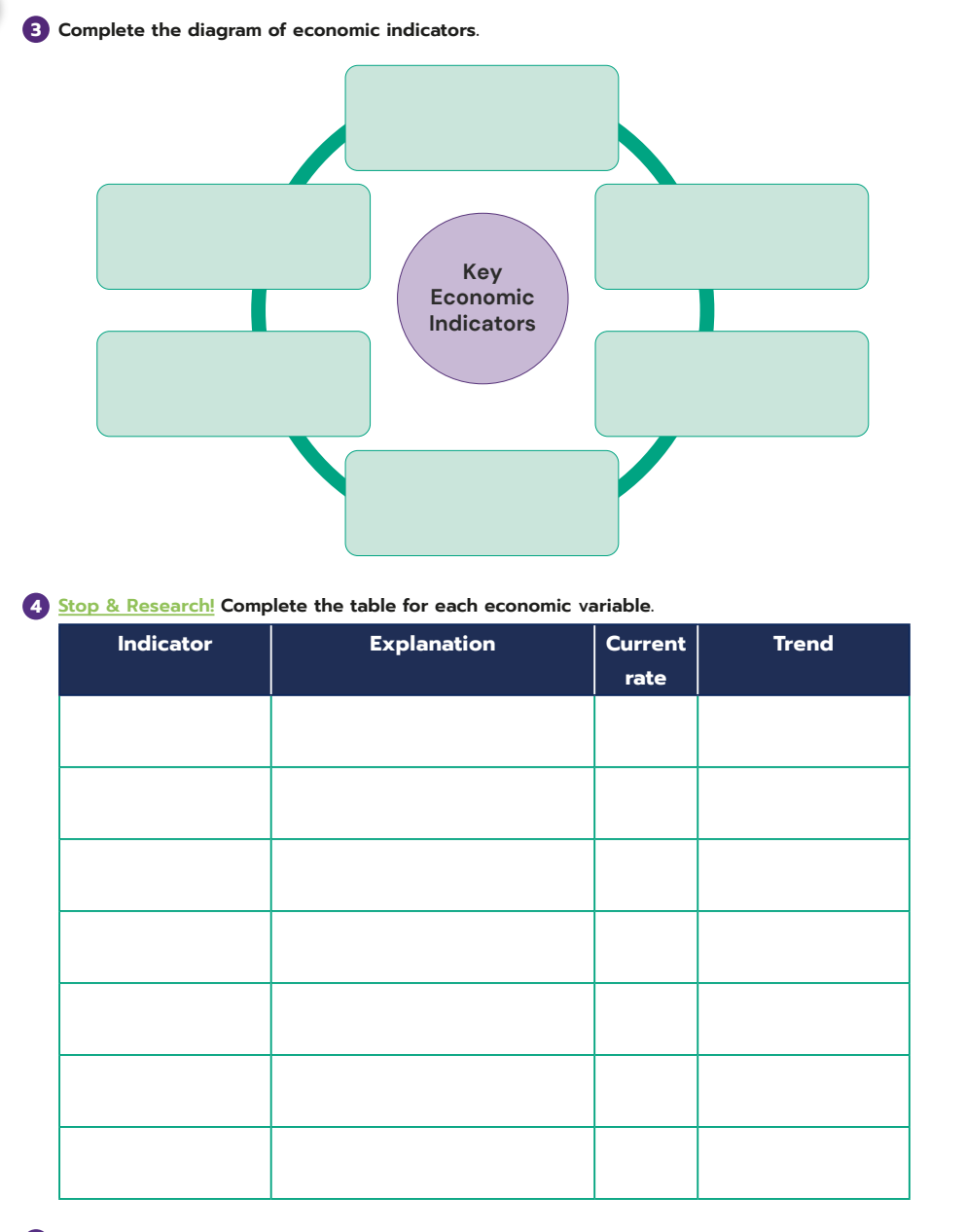 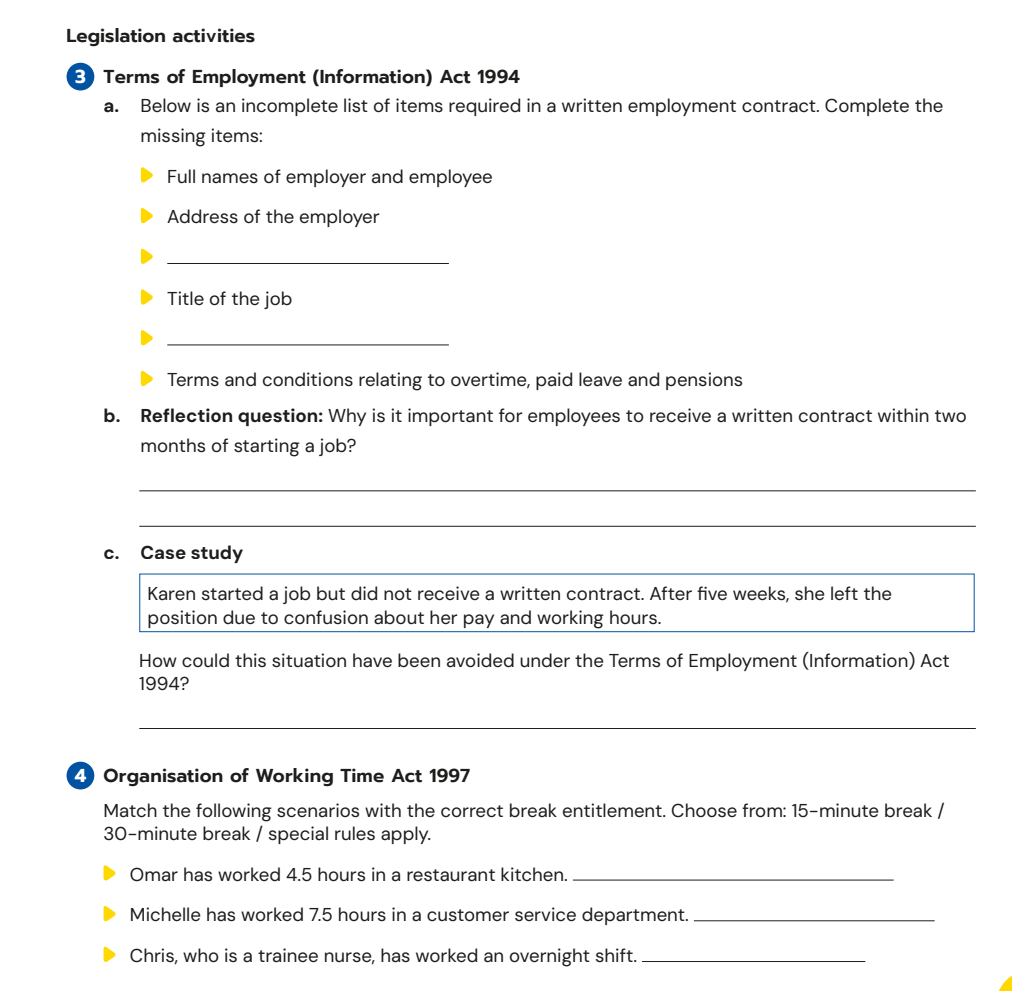 Student Activity Book
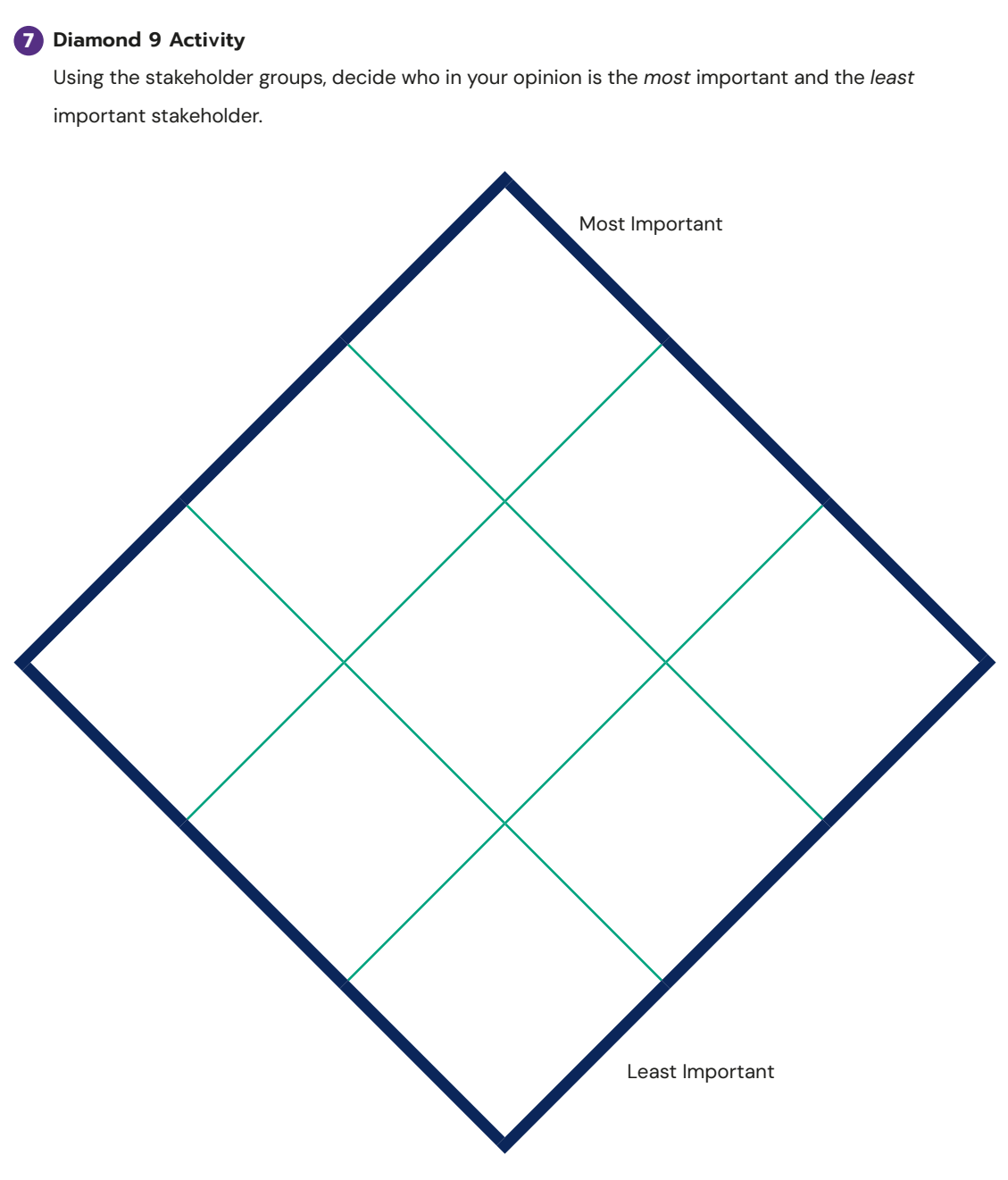 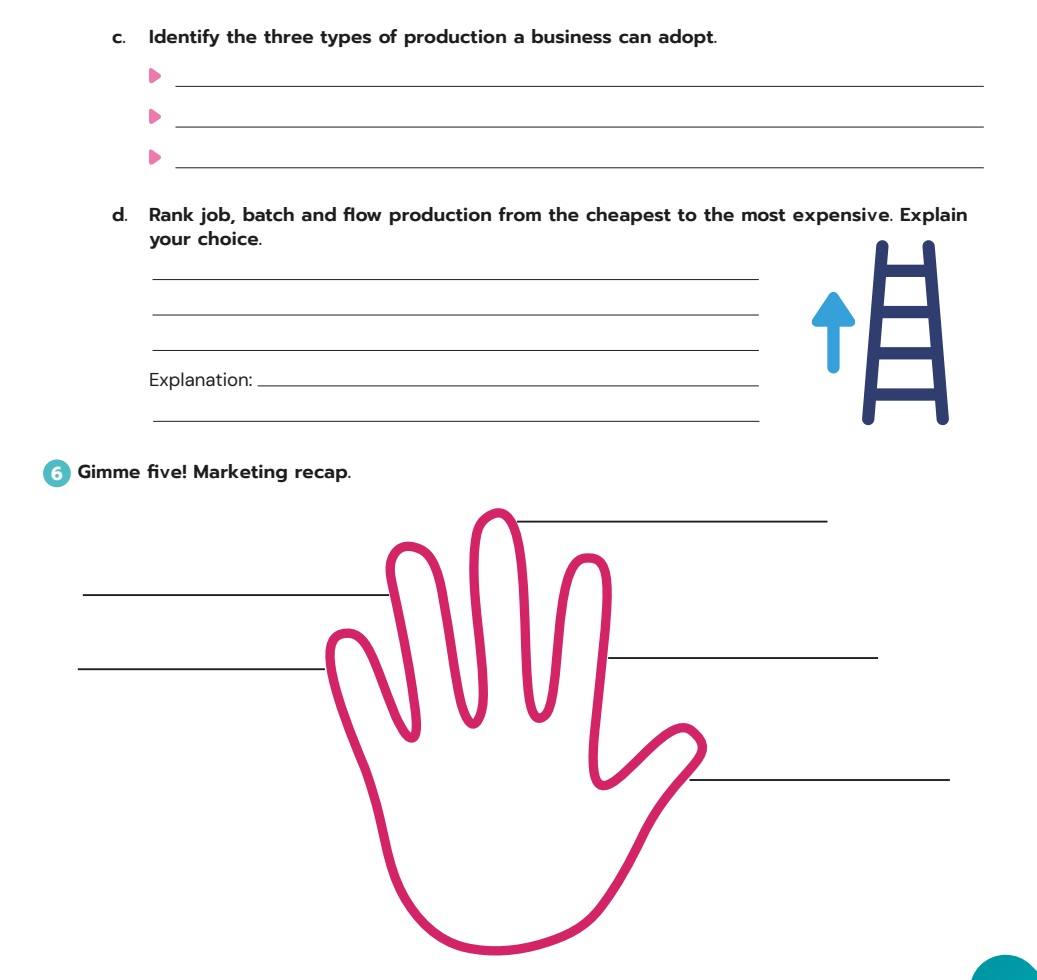 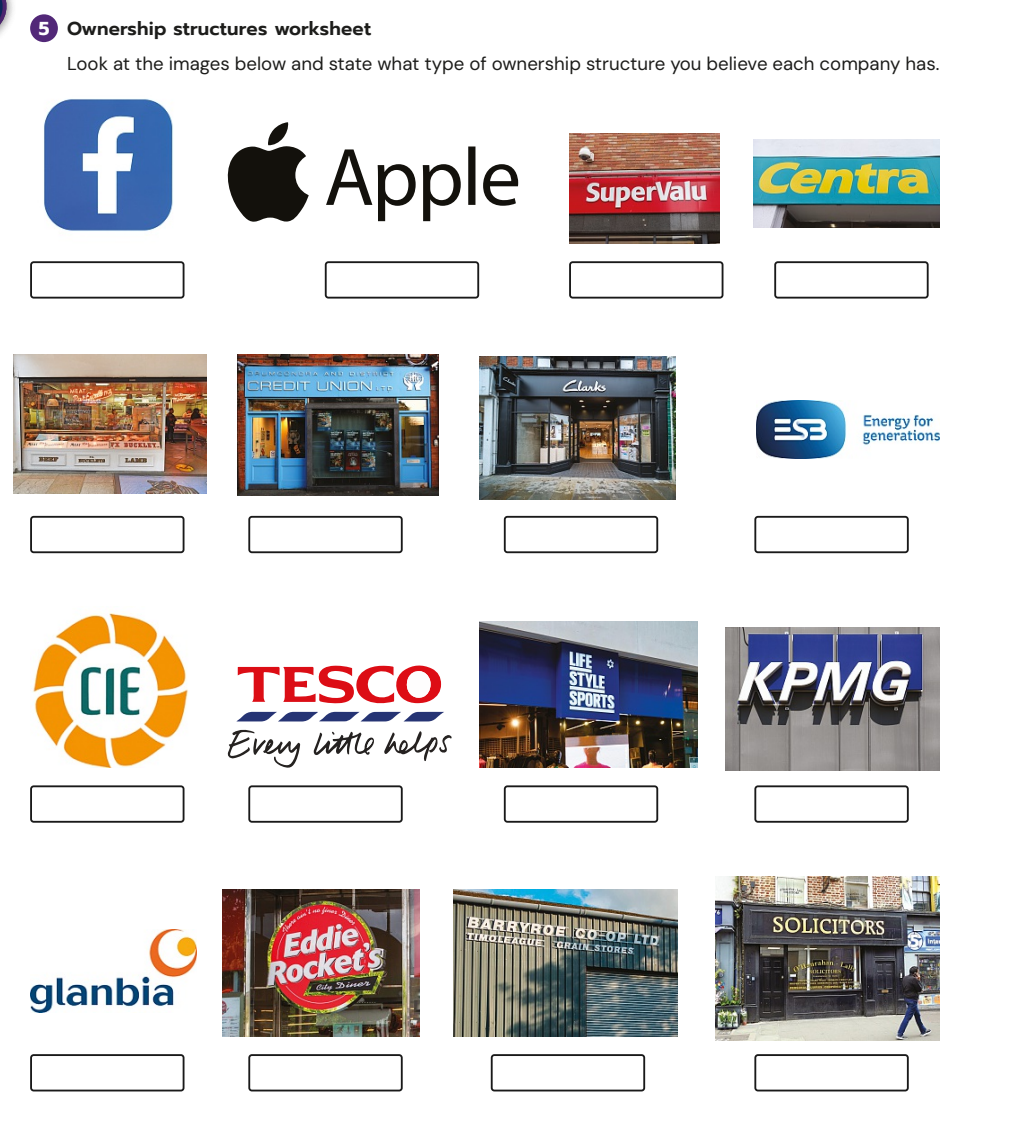 Broad range of activities, including 
Multiple Choice Questions at the start of every chapter
Short questions
Matchup 
Cloze texts [wordbanks provided]
Wordsearches
Diamond 9
Mindmapping
Ladder diagrams
Acronym completion
Learning traingle
Video Worksheets
And more!!!
[Speaker Notes: JLE]
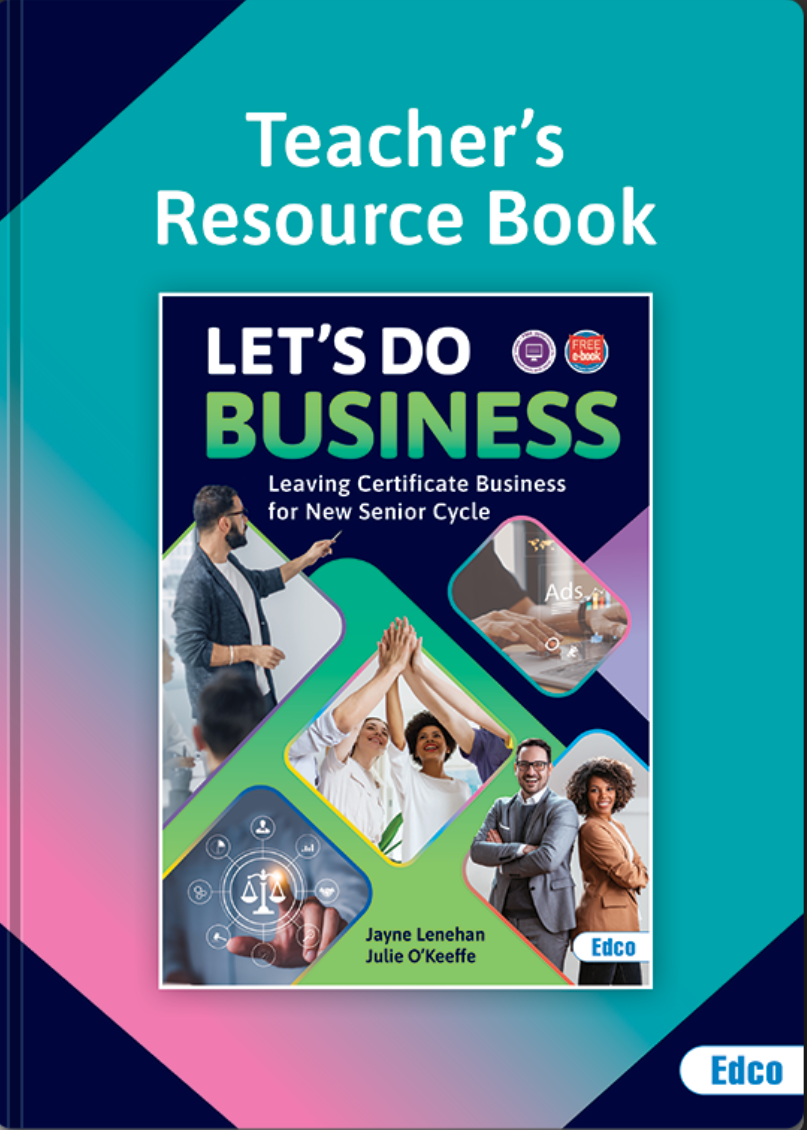 Teachers Resource Book
We have created this Teacher’s Resource Book to help you navigate through the new Leaving Certificate Business course. 
Accompanies the Let’s Do Business textbook, Student’s Activity Book and Investigative Study Guide
Digital Resources
Solutions
Additional Activities
Planning materials
Comprehensive guide and sample answers on how to approach LC questions.
[Speaker Notes: JLE]
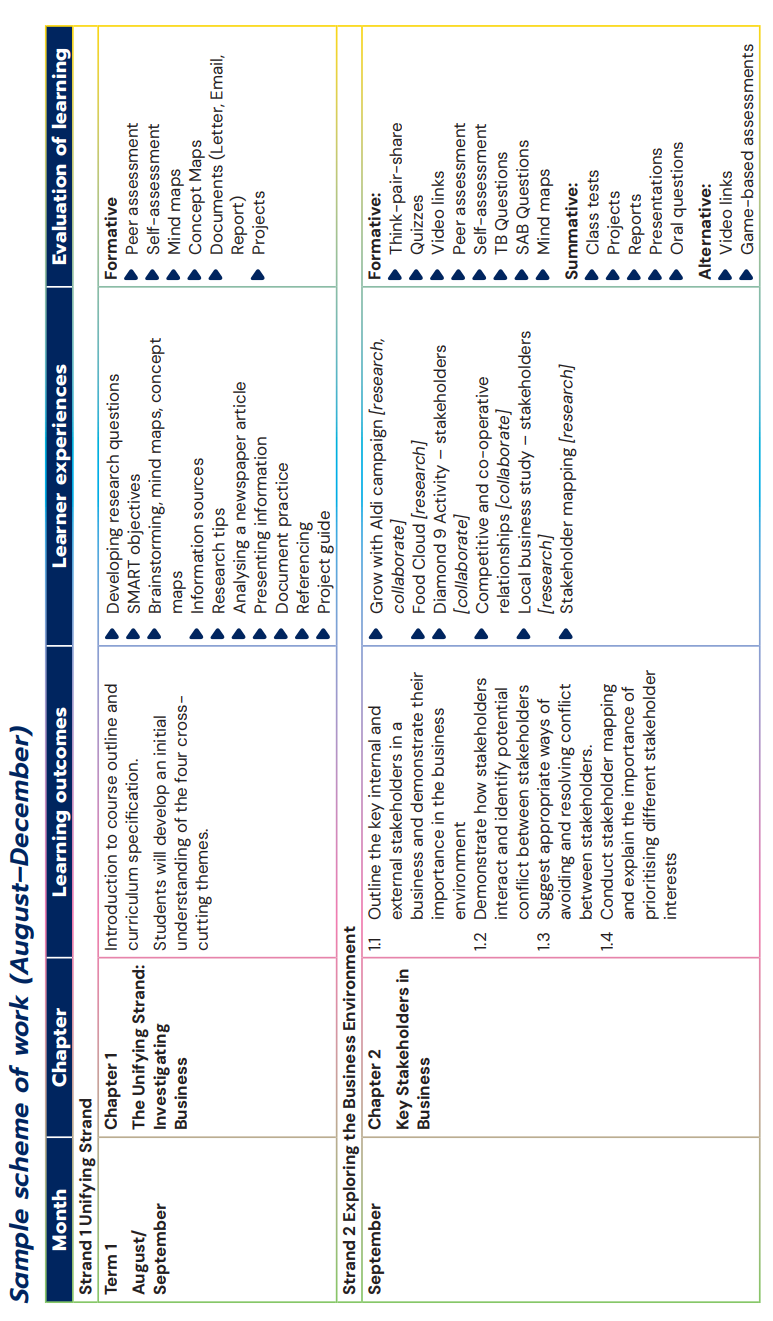 Evaluation broken down in formative / summative / alternative.
Sample Planning Doc
L.O's clearly outlined for teachers.
Learner Experiences: Quick and easy to see how the students will engage with the learning
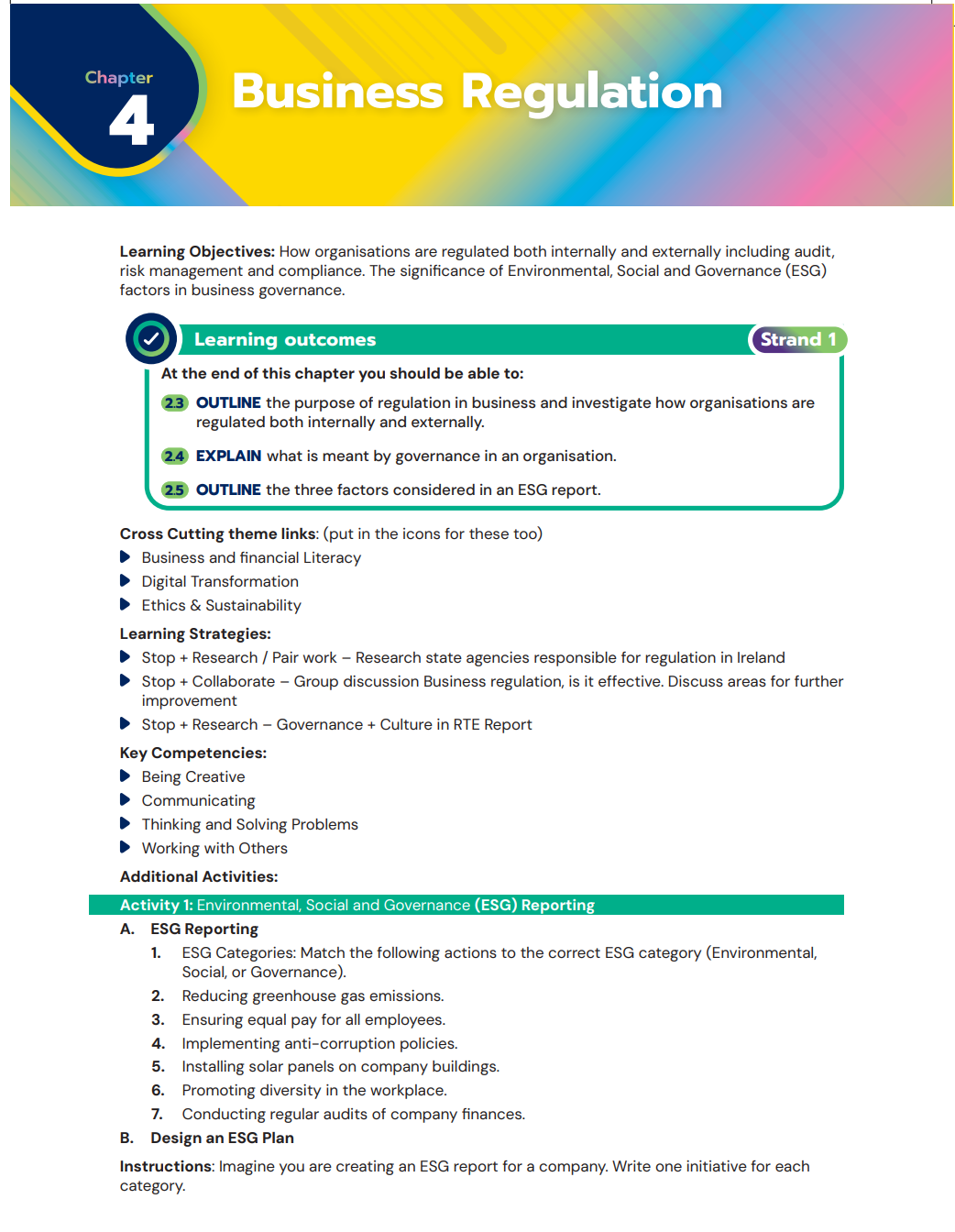 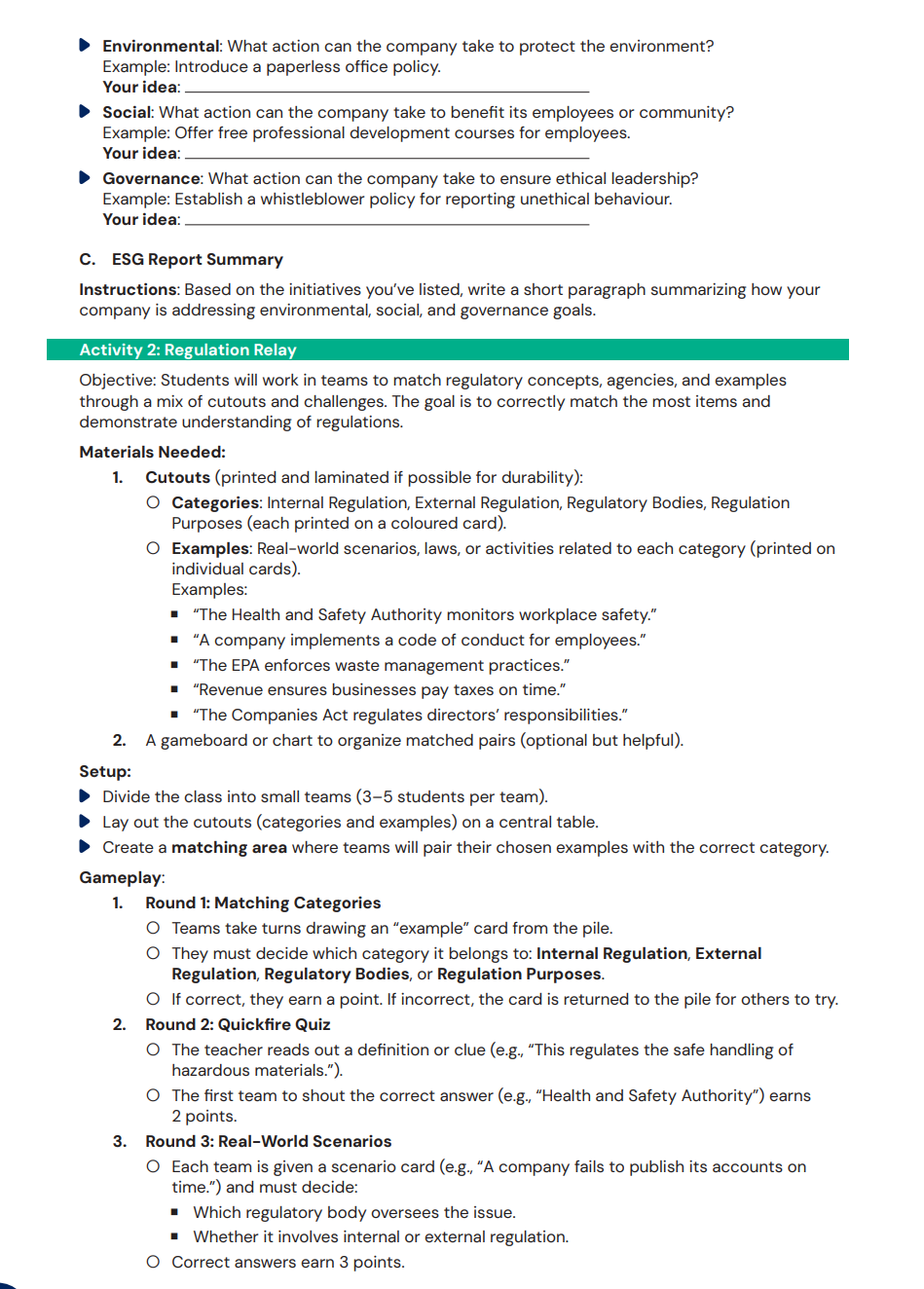 Layout of each chapter with additional activities.
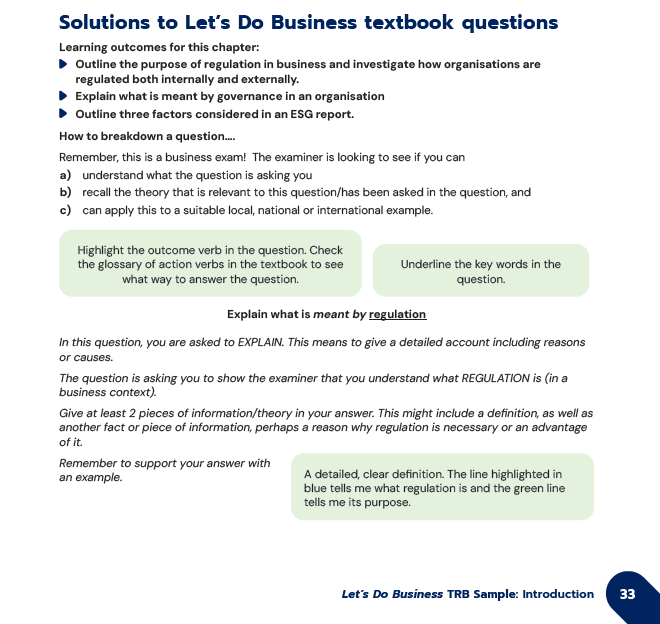 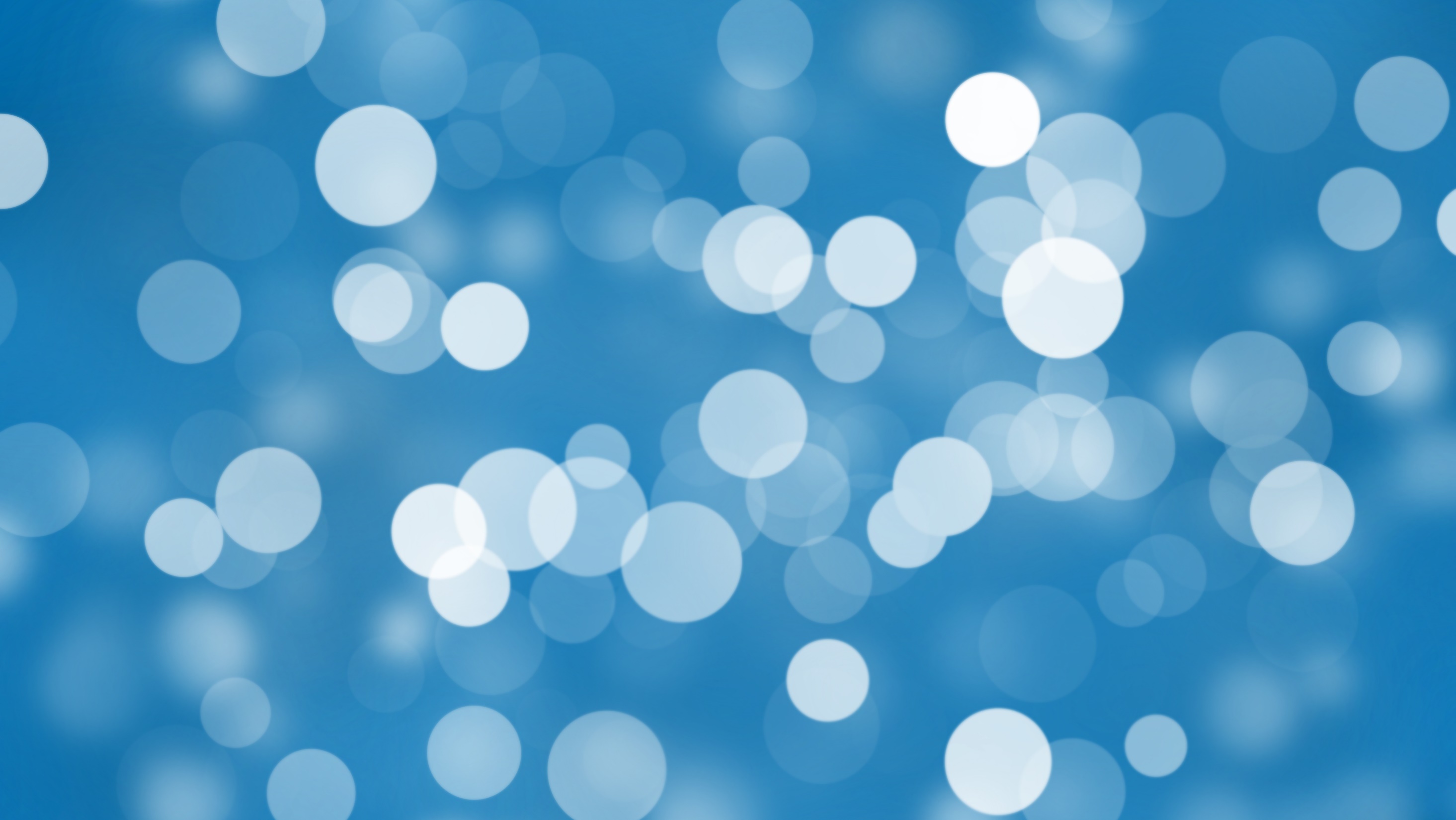 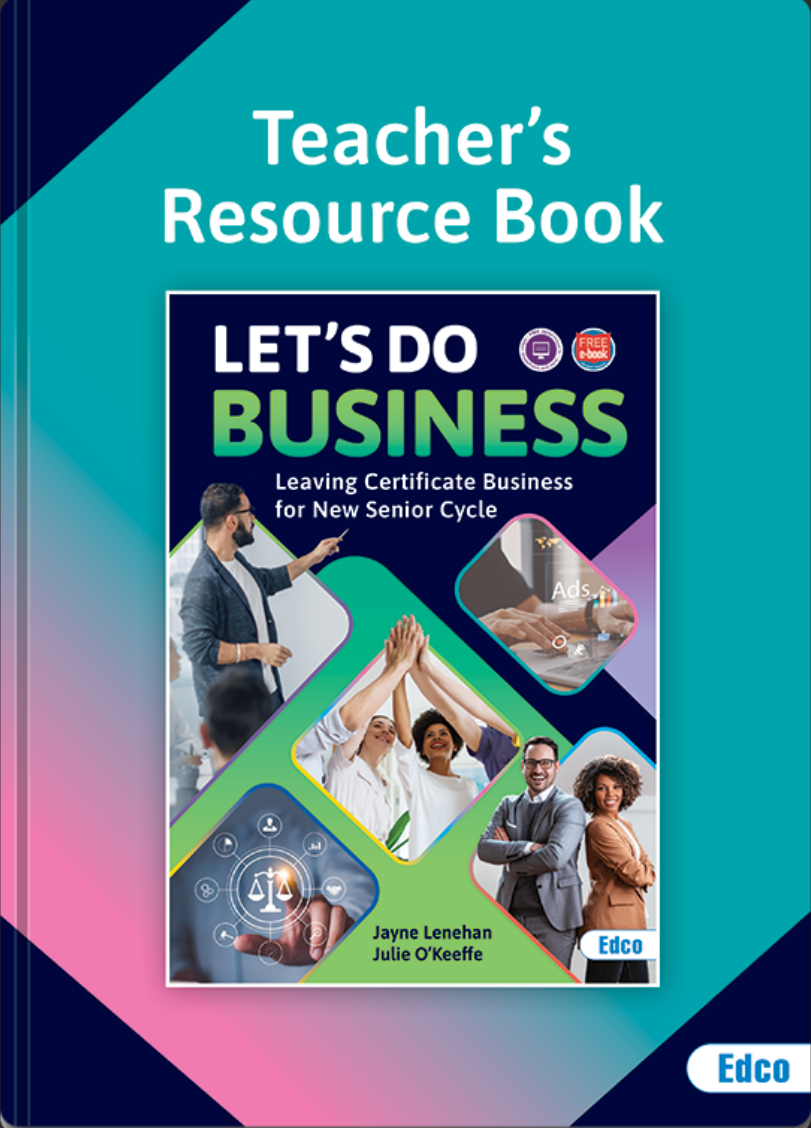 Thank you for listening!
We welcome any questions you may have!